Examining the impact of aerosol direct effects in the coupled WRF-CMAQv5.0 modeling system
K. Wyat Appel
11th Annual CMAS Conference
October 16, 2012
Acknowledgments
David Wong (Two-way code)
Shawn Roselle
Jon Pleim
Rohit Mathur
Christian Hogrefe (spectral density)
Chao Wei (Two-way simulations)
2
Motivation
Conventional CMAQ air quality simulations utilize meteorological inputs that are run independently of the Chemical Transport Model (CTM) 

The coupled WRF-CMAQ system runs the meteorological model and CTM together, which allows for communication (feedback) between the two models

feedback is important for including the effects that aerosols have on the meteorological fields (e.g. solar radiation)
more realistic representation of the atmosphere

In this work, the coupled WRF-CMAQ modeling system is used to:
examine impact of aerosol direct effects on model estimates (performing simulations with and without aerosol direct effects)
3
CMAQ Coupled Simulations
CMAQv5.0 Modeling System
   - 12km CONUS AQMEII domain
   - CB05 chemistry
   - GEOS-Chem boundary conditions
   - lightning NO emissions included
   - wind-blown dust
   
January and June 2006
   - coupled w/ aerosol direct effects (F)
   - coupled w/o aerosol direct effects (NF)

Coupled model simulations (w/ feedback) require approximately 4.5 hours/day (128 procs) or 5.5 hours/day (96 procs)

Coupled model simulations w/o feedback require approximately 1.5 hours/day with 128 processors
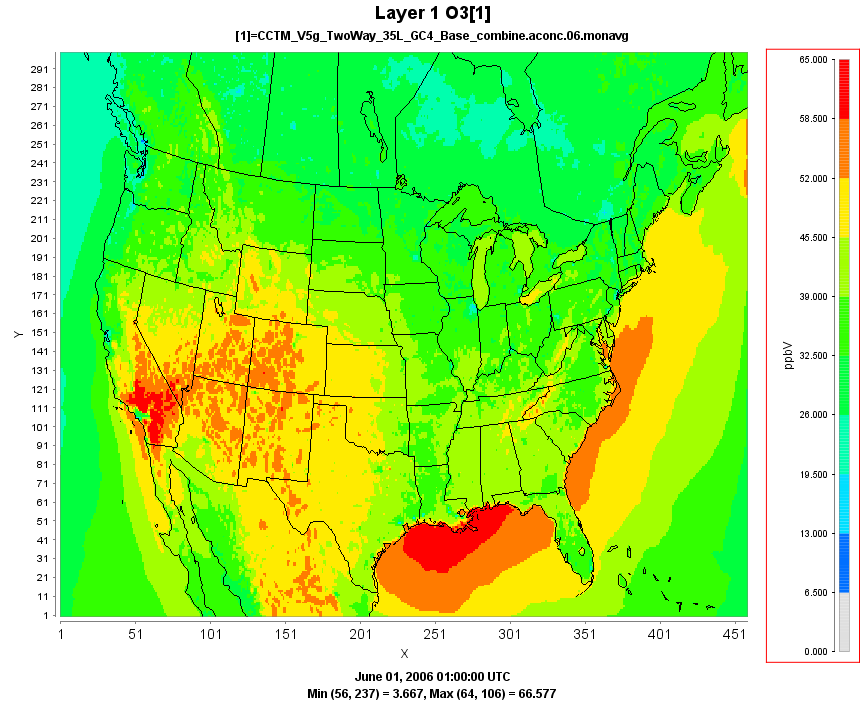 4
SeaWiFS
January AOD (550 nm) 
Monthly Average
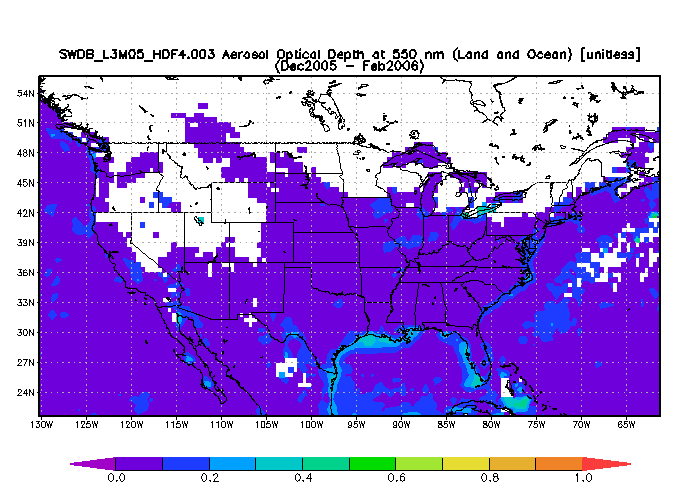 Coupled WRF-CMAQ w/ FB
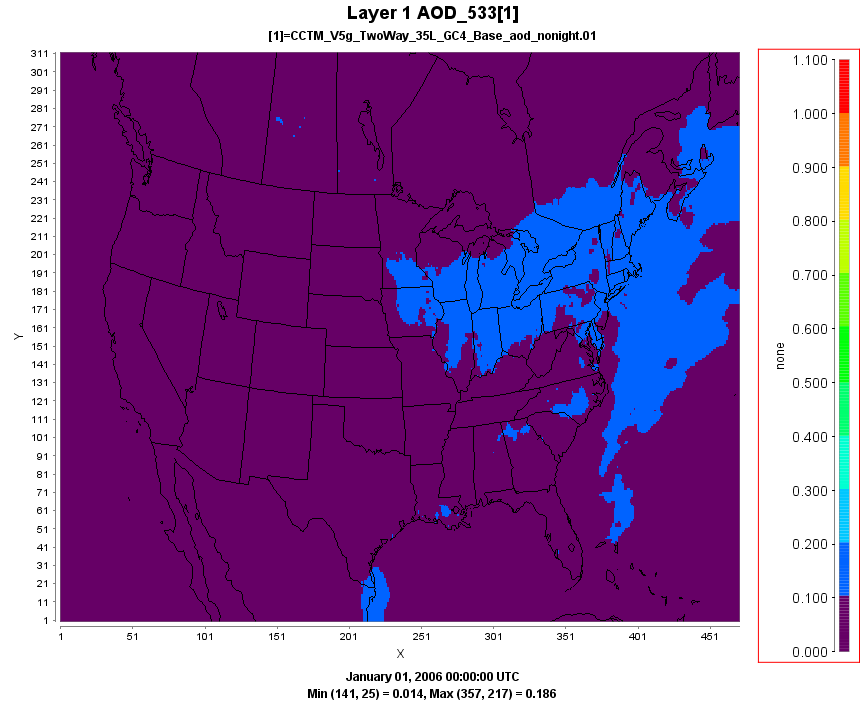 MODIS
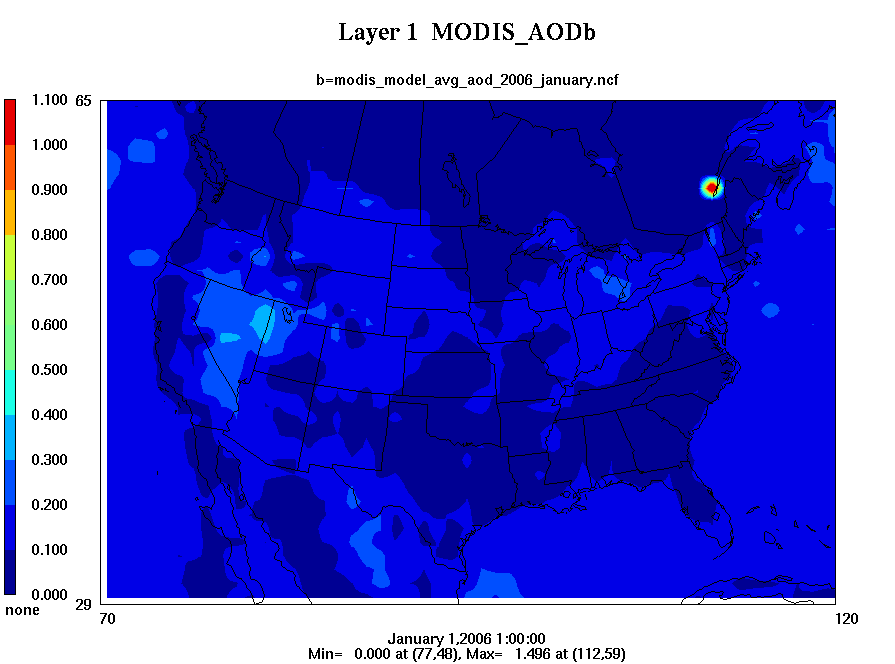 5
[Speaker Notes: White areas represent missing satellite data due to the presence of clouds.  Primarily an issue over Canada and in the Northwest.

AOD is fairly well represented in January.]
SeaWiFS
June AOD (550 nm) 
Monthly Average
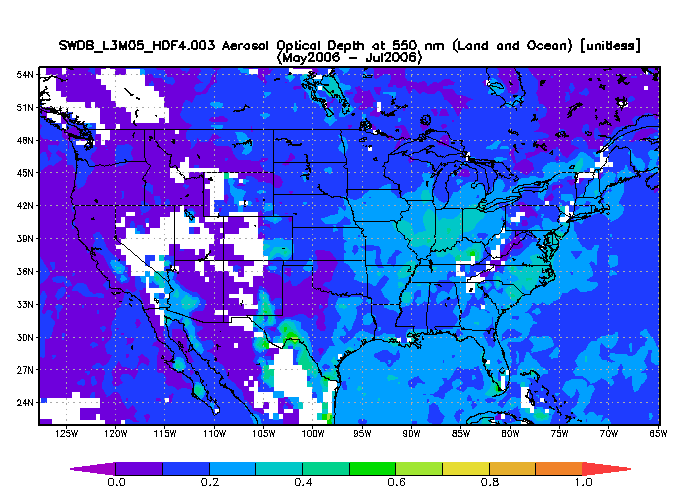 Coupled WRF-CMAQ w/ FB
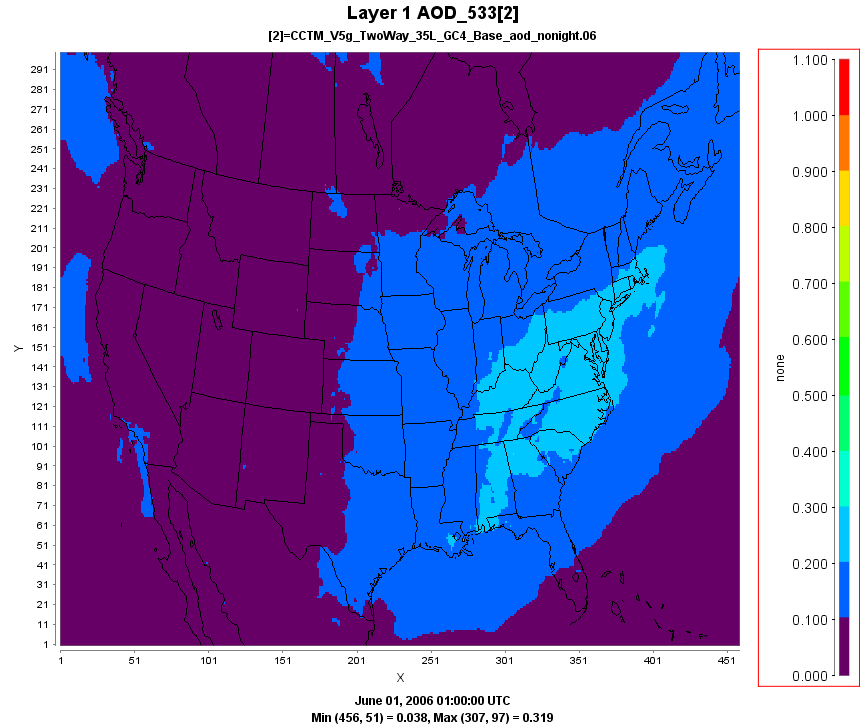 MODIS
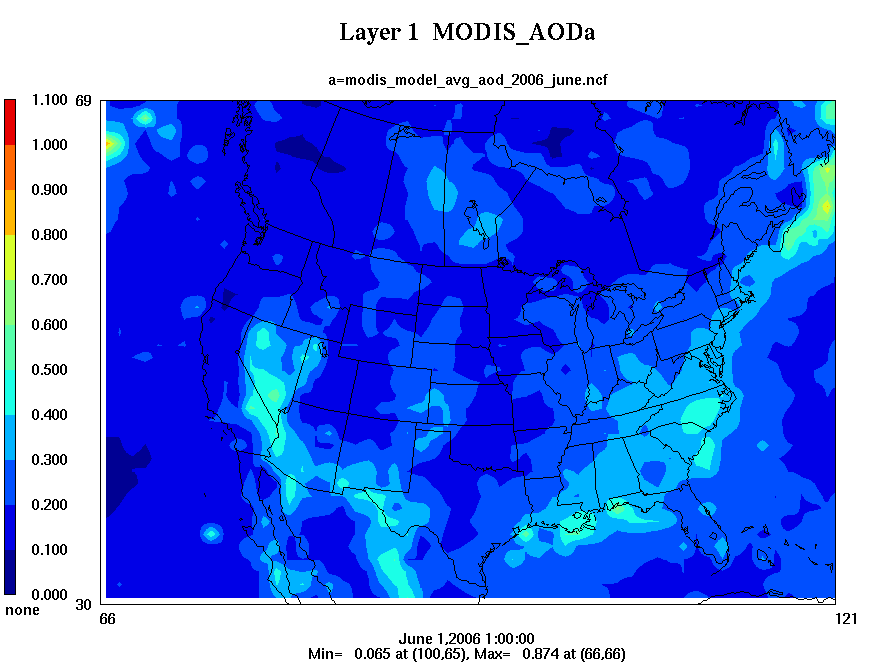 6
[Speaker Notes: The pattern of AOD in June is consistent with the observed AOD pattern, however the magnitude seems to be underestimated, particularly over the Great Lakes and along the gulf coast.]
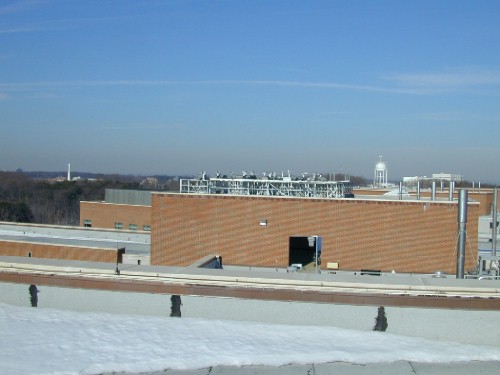 AERONET
AEerosol RObotic NETwork

Provides measurements of Aerosol Optical Depth (among other measurements)

Basic AOD instrument is a sun photometer measuring direct solar radiation

Two U.S. sites used here
   - Bondville, IL (40.05N, 88.37W)
   - Goddard Space Flight Center, Greenbelt,  
     MD (38.99N, 76.84W)

Level 2.0 data used with pre- and post- field calibration applied, cloud screened and quality assured

http://aeronet.gsfc.nasa.gov/new_web/index.html
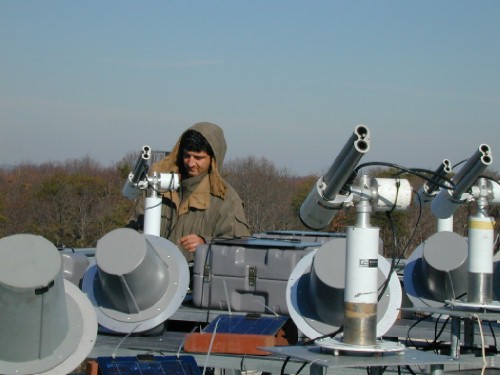 7
AOD - January/February
Daily Average PM2.5 (near Bondville)
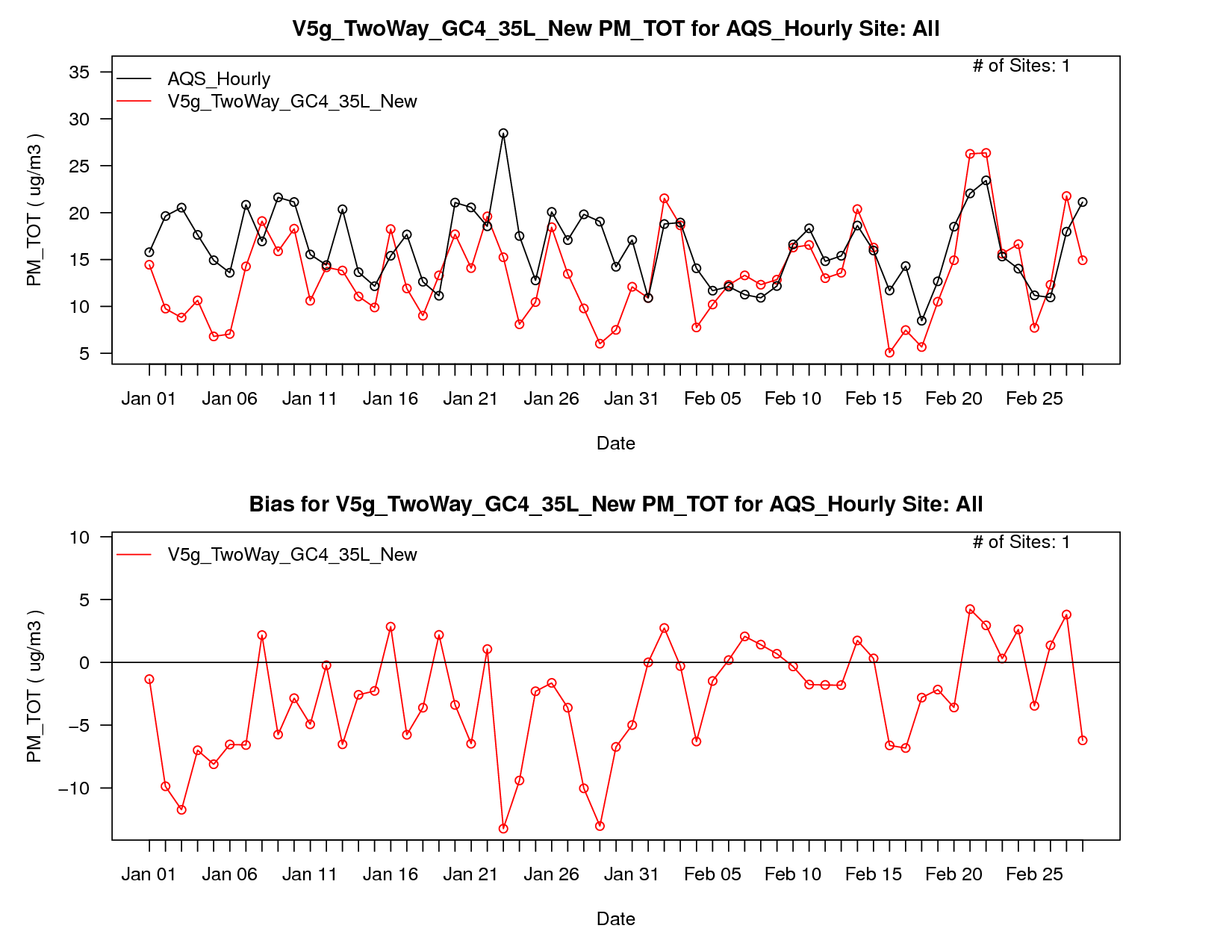 Daily Average PM2.5 (near GSFC)
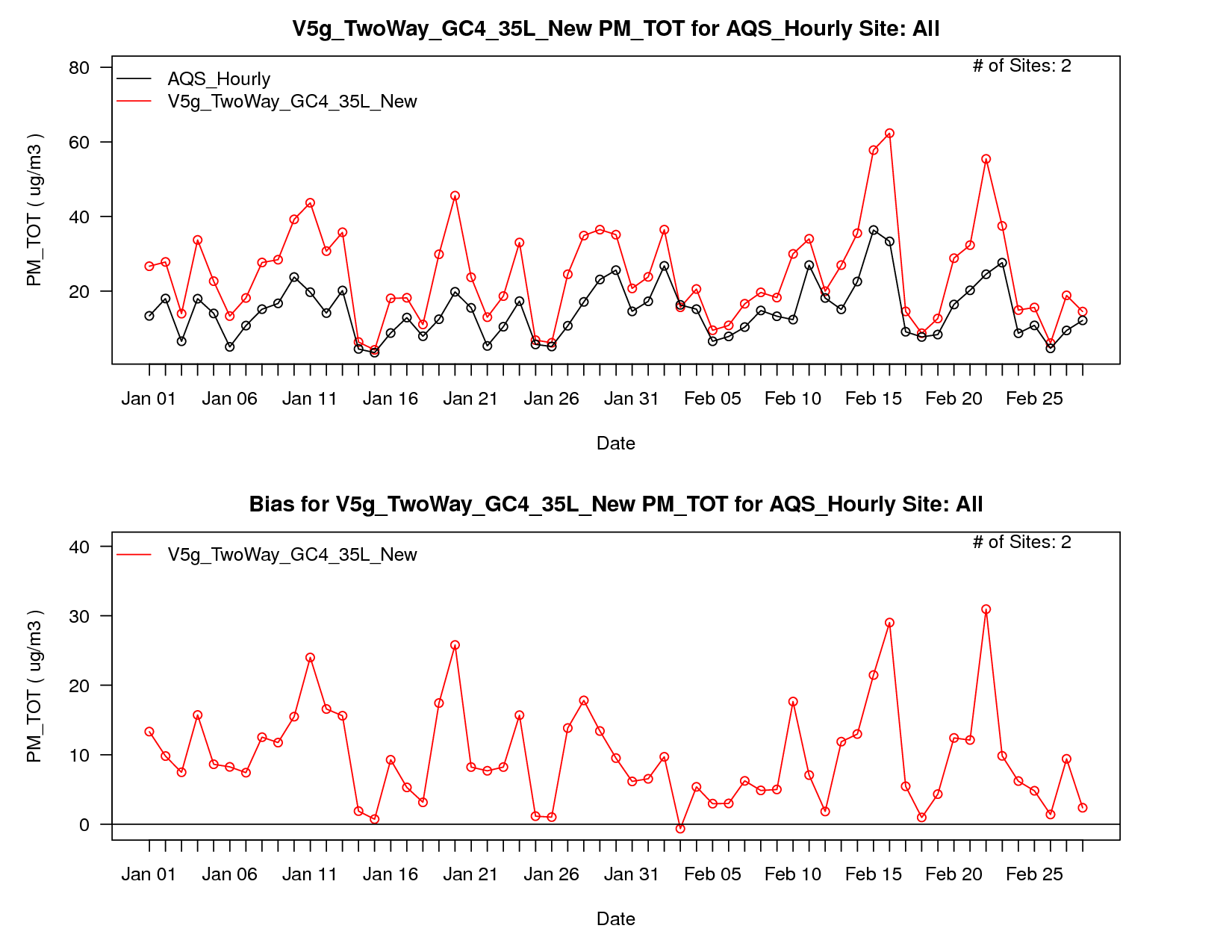 8
Note that AOD is vertically integrated, while the PM2.5 shown here is just for the surface.
[Speaker Notes: The modeled AOD at Bondville tends to be overestimated in January and early February, but matches the observed AOD very well in late February.

The green trace represents the modeled PM2.5 at the surface.]
AOD – June/July
Daily Average PM2.5 (near Bondville)
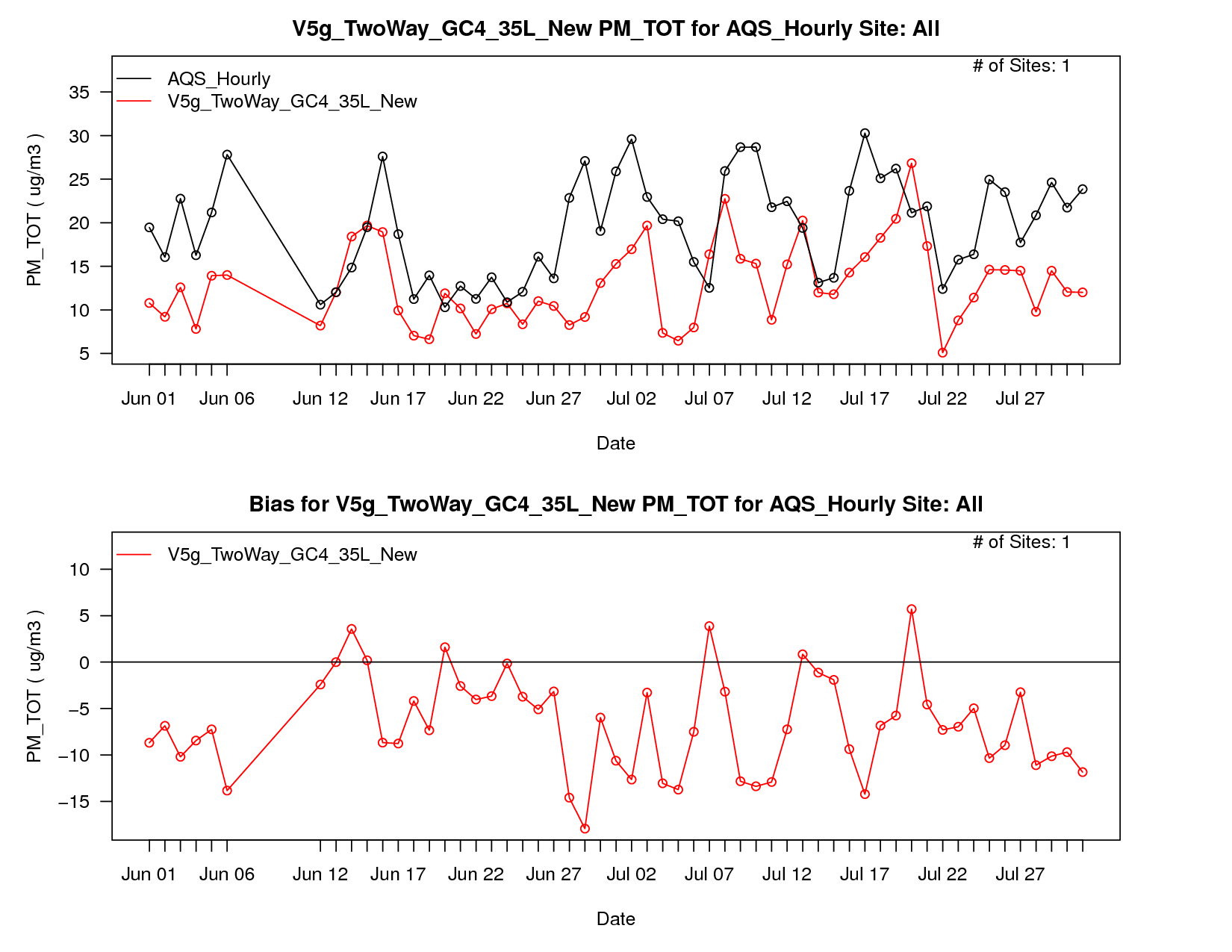 Daily Average PM2.5 (near GSFC)
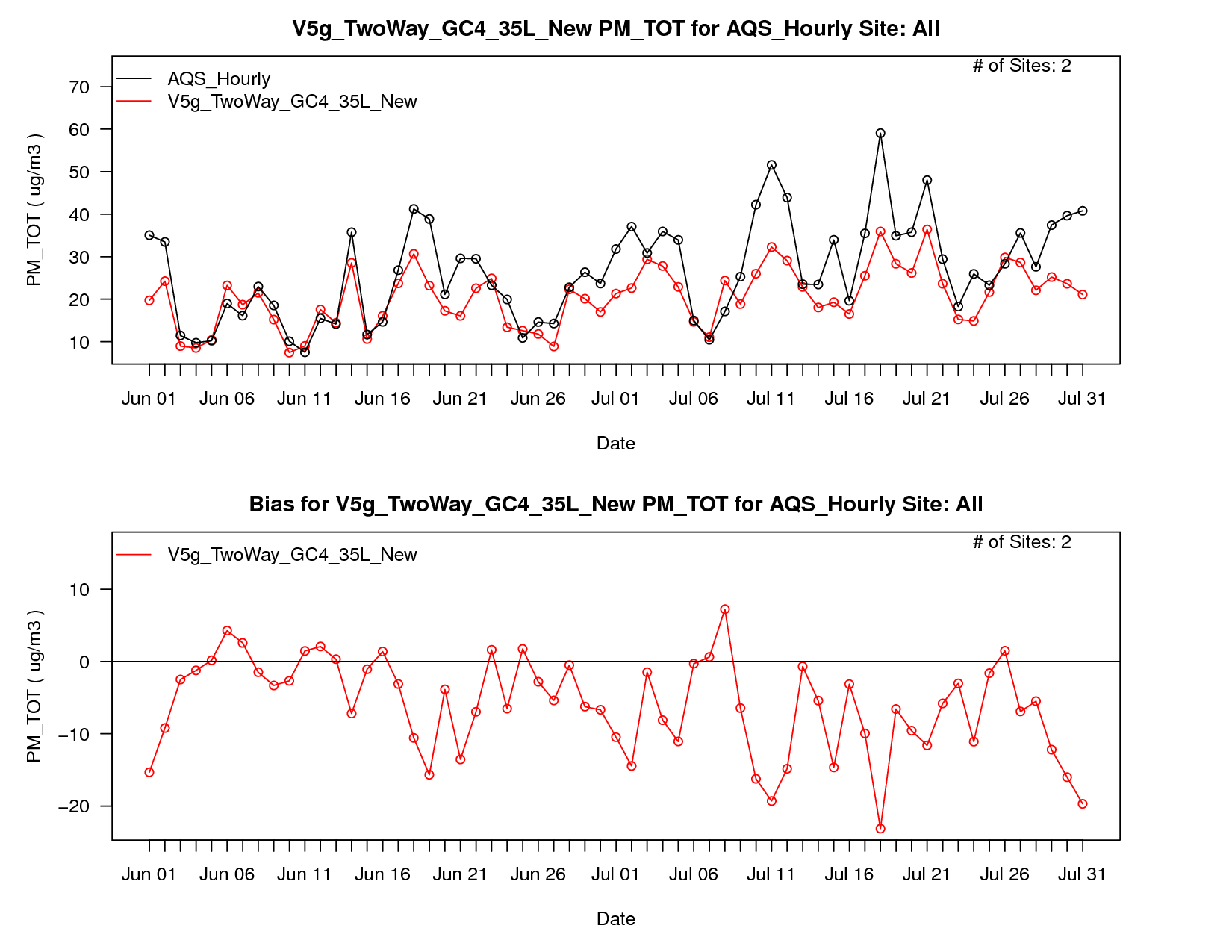 9
[Speaker Notes: In June, the model tends to underestimate the observed AOD at Bondville.]
January Solar Radiation (F-NF)
January PBL height (F-NF)
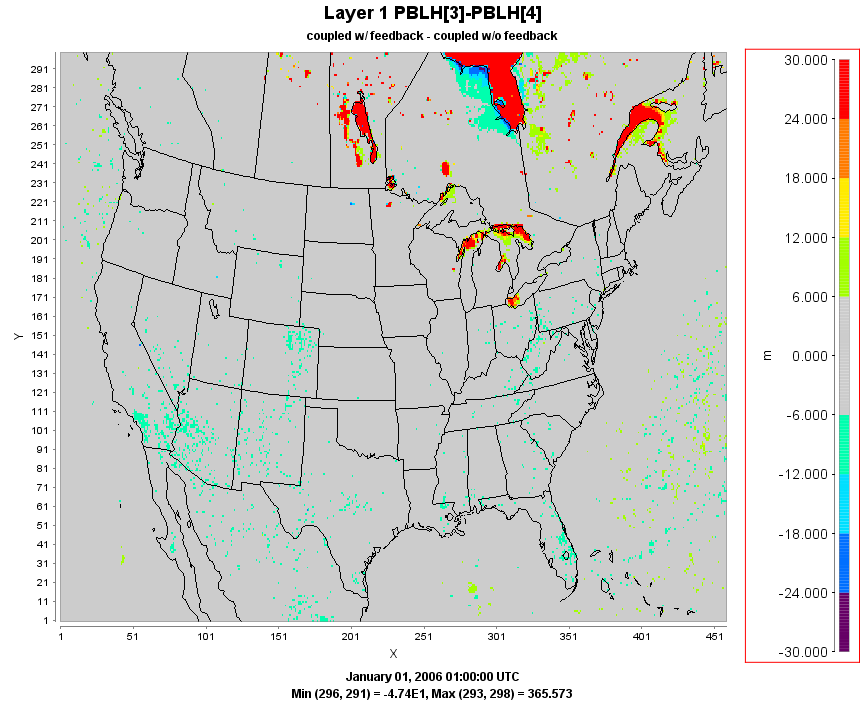 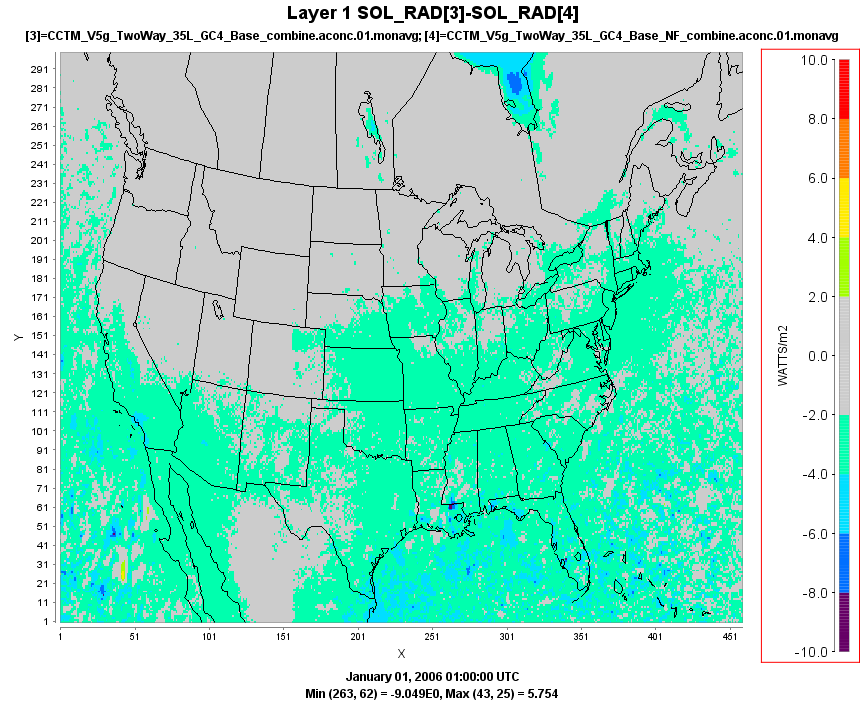 30
10.0
24
8.0
18
6.0
12
4.0
6
2.0
0
0.0
- 2.0
- 6
- 12
- 4.0
- 6.0
- 18
- 8.0
- 24
Issue w/ water temperature
- 10.0
- 30
June PBL height (F-NF)
June Solar Radiation (F-NF)
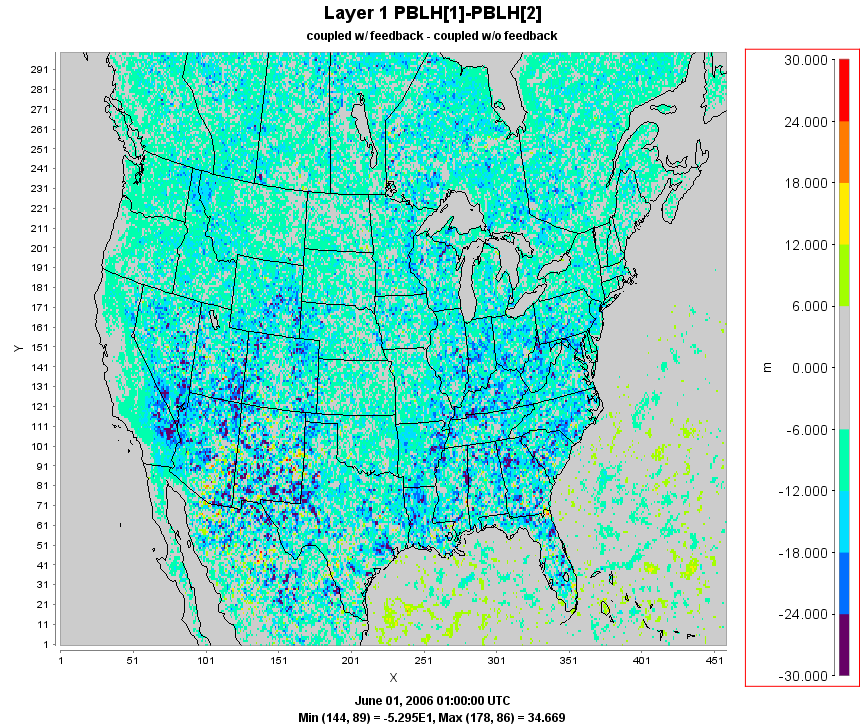 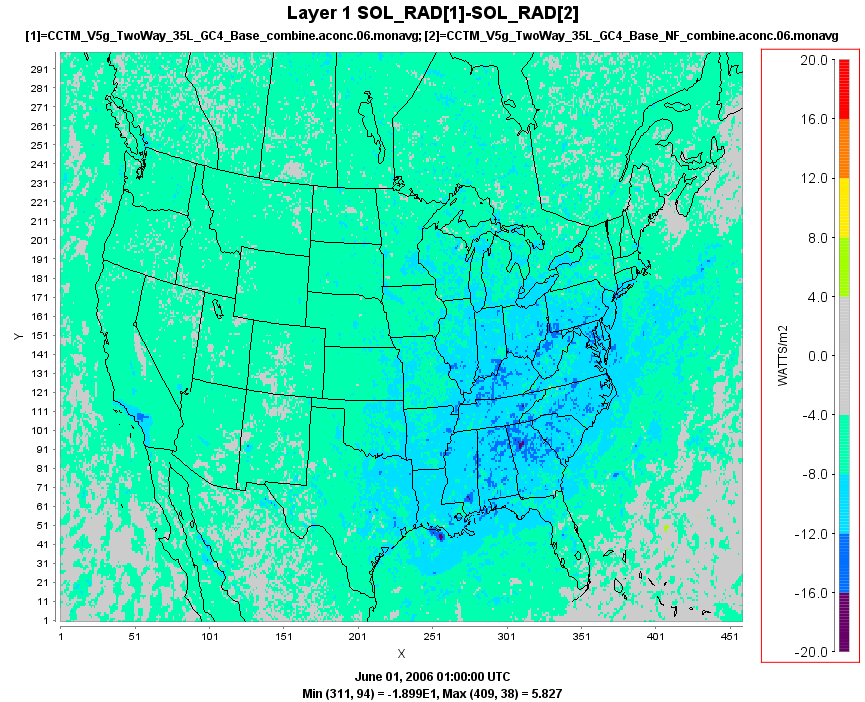 30
20
24
16
18
12
12
8
6
4
0
0
- 6
- 4
- 12
- 8
- 18
- 12
- 24
- 16
10
- 30
- 20
[Speaker Notes: Solar radiation decreases in the simulation with feedback effects as the aerosols reflect the incoming solar radiation.  The effect is larger in June than January.

On average, a 2-3 watts/m2 decrease in January and 8 to 10 watts/m2 decrease in June.]
January Ozone (F-NF)
Ozone (Hourly)
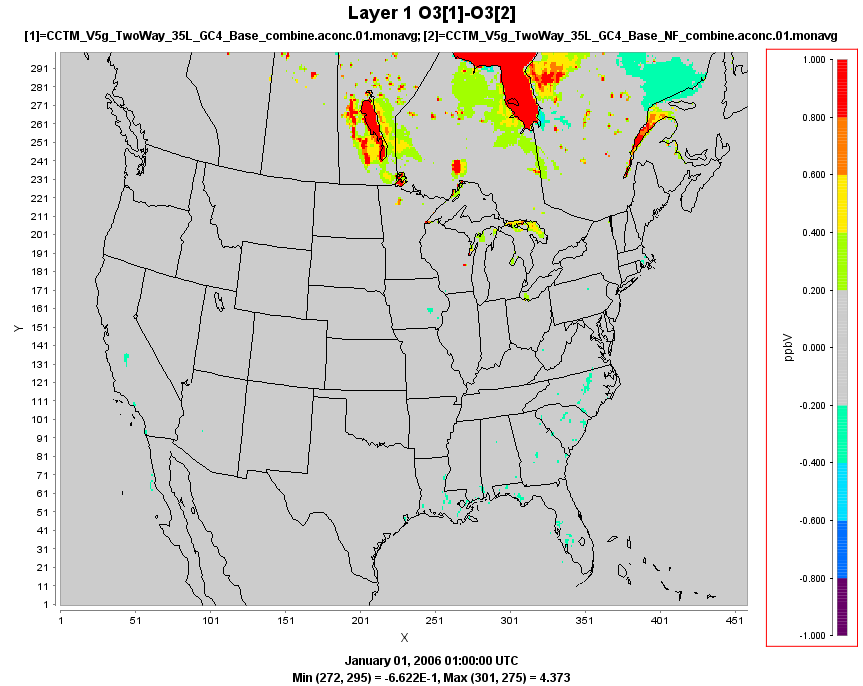 0.5
January Bias Difference (F-NF)
0.4
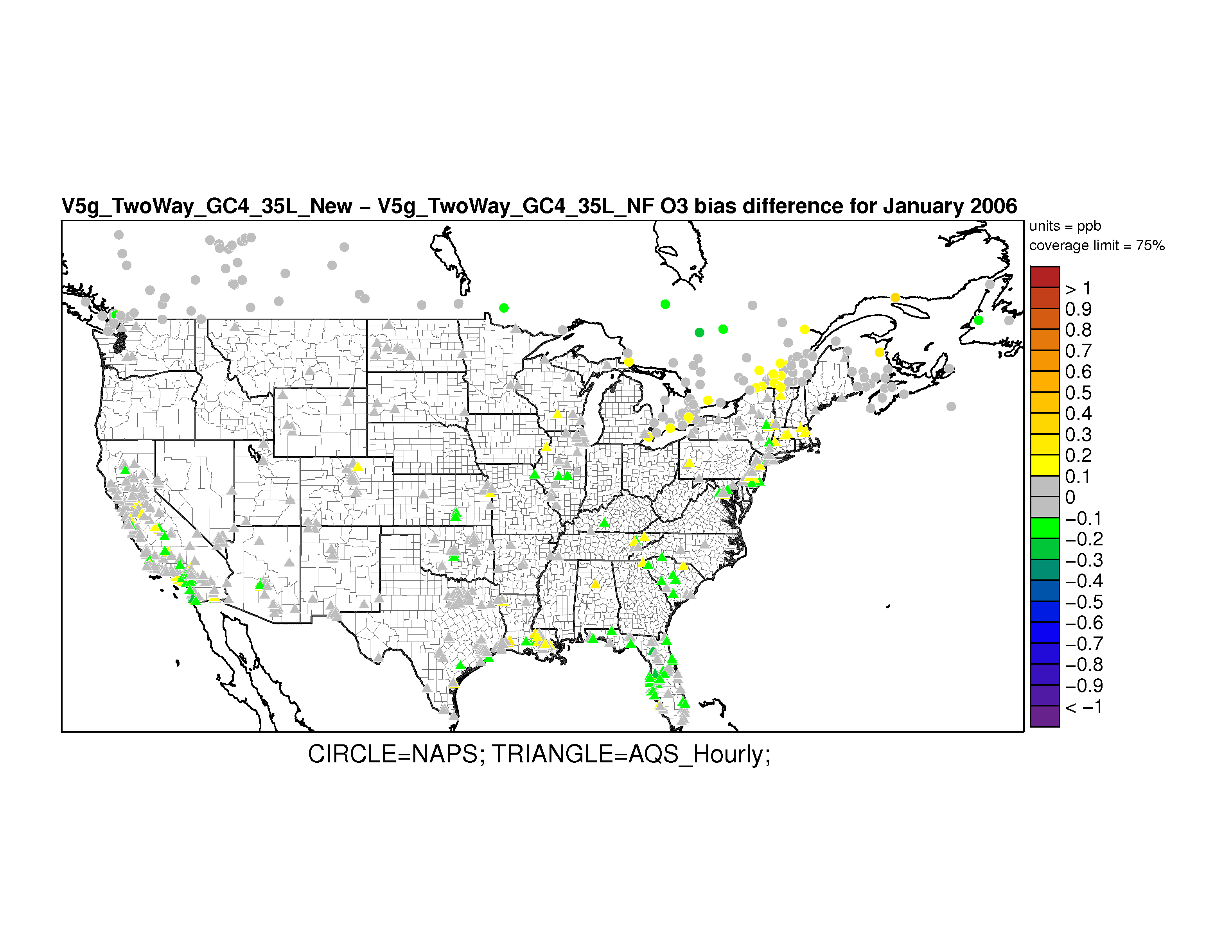 0.3
0.2
0.1
0
- 0.1
- 0.2
- 0.3
- 0.4
- 0.5
June Ozone (F-NF)
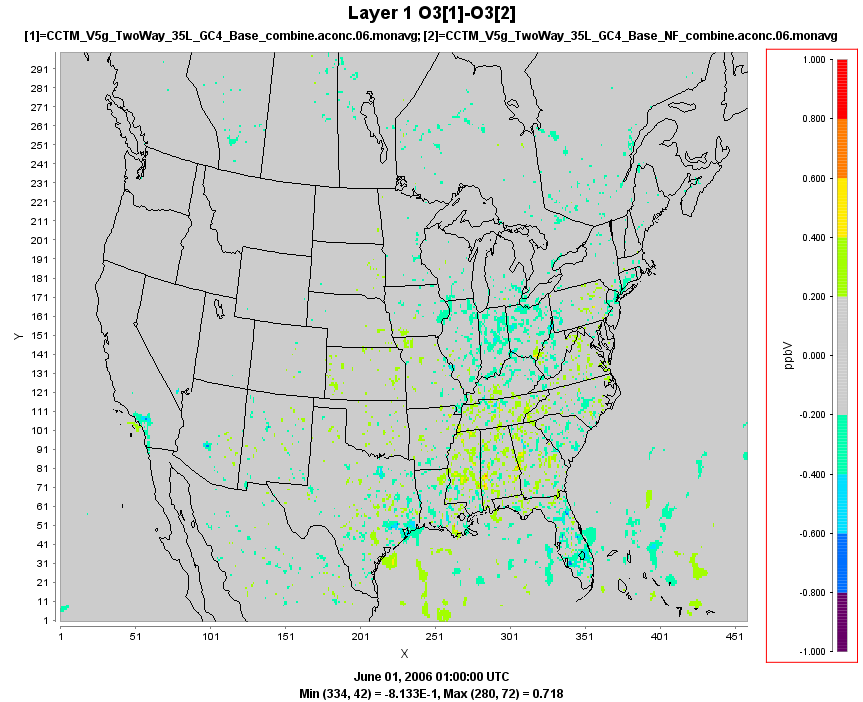 1.0
June Bias Difference (F-NF)
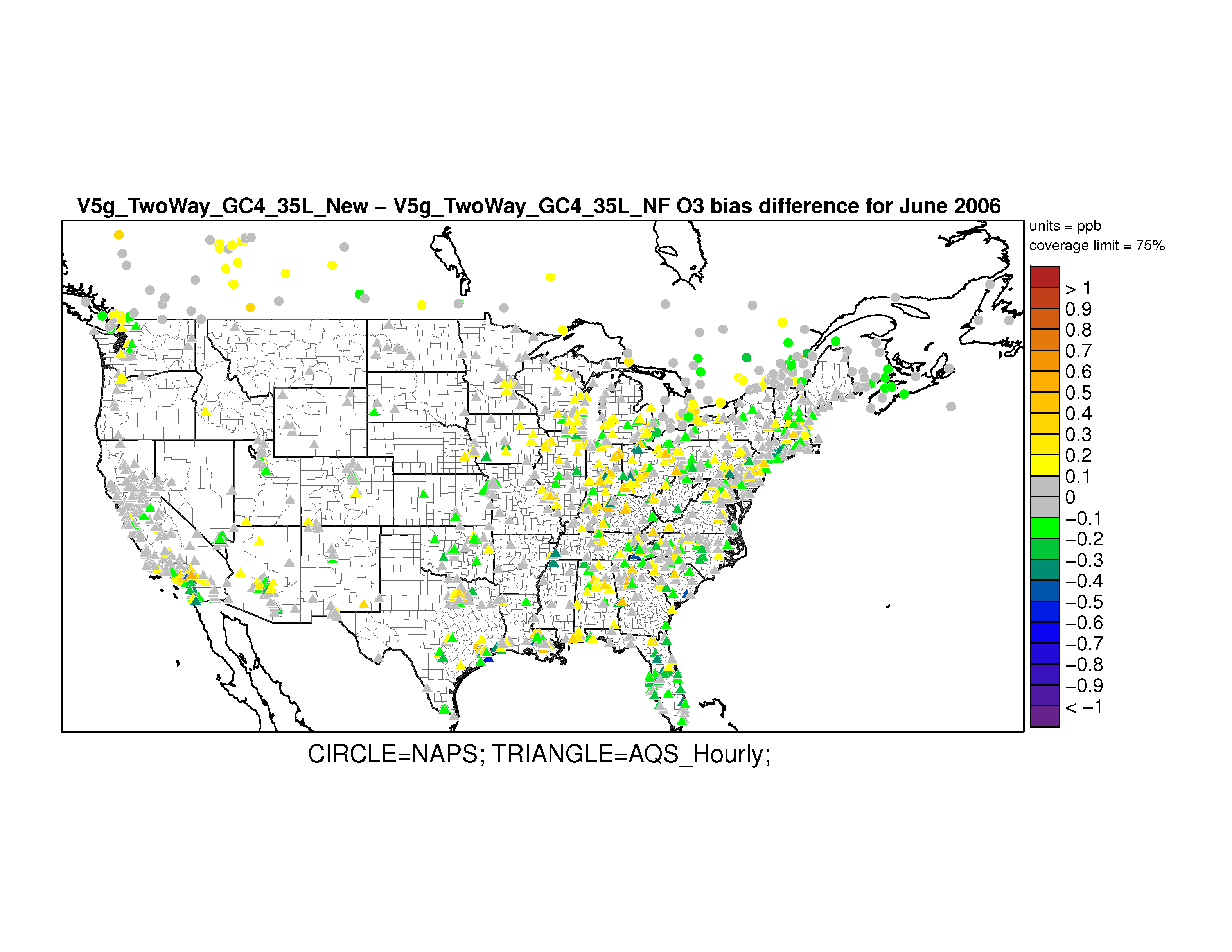 0.8
0.6
0.4
0.2
0
- 0.2
- 0.4
- 0.6
- 0.8
11
- 1.0
[Speaker Notes: Ozone largely unchanged in January.  

In June, small increases and decreases occur mainly in the eastern U.S.  Note that these are monthly average values.]
January PM2.5 (F-NF)
Monthly Average PM2.5
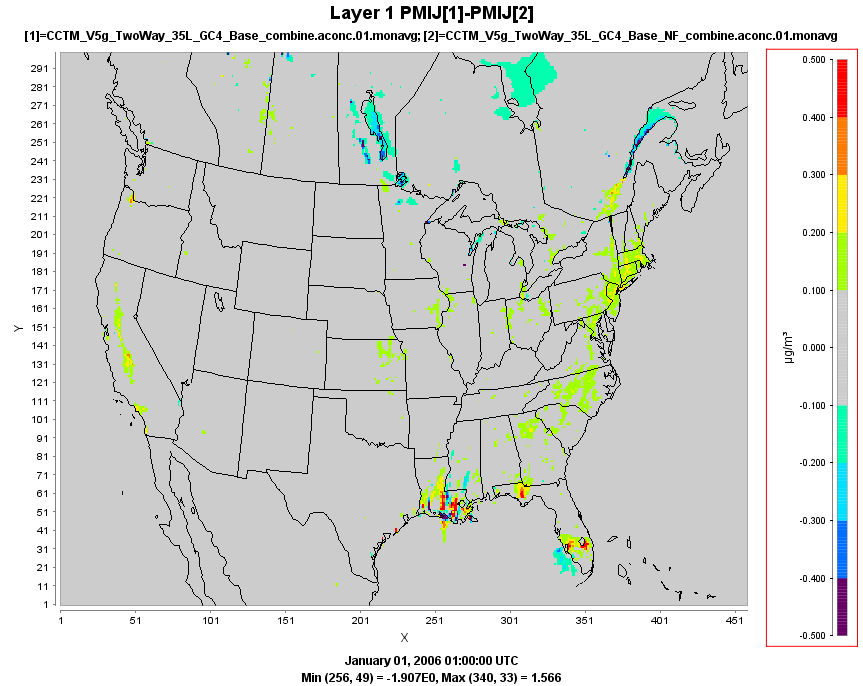 0.5
January Bias Difference (F-NF)
0.4
0.3
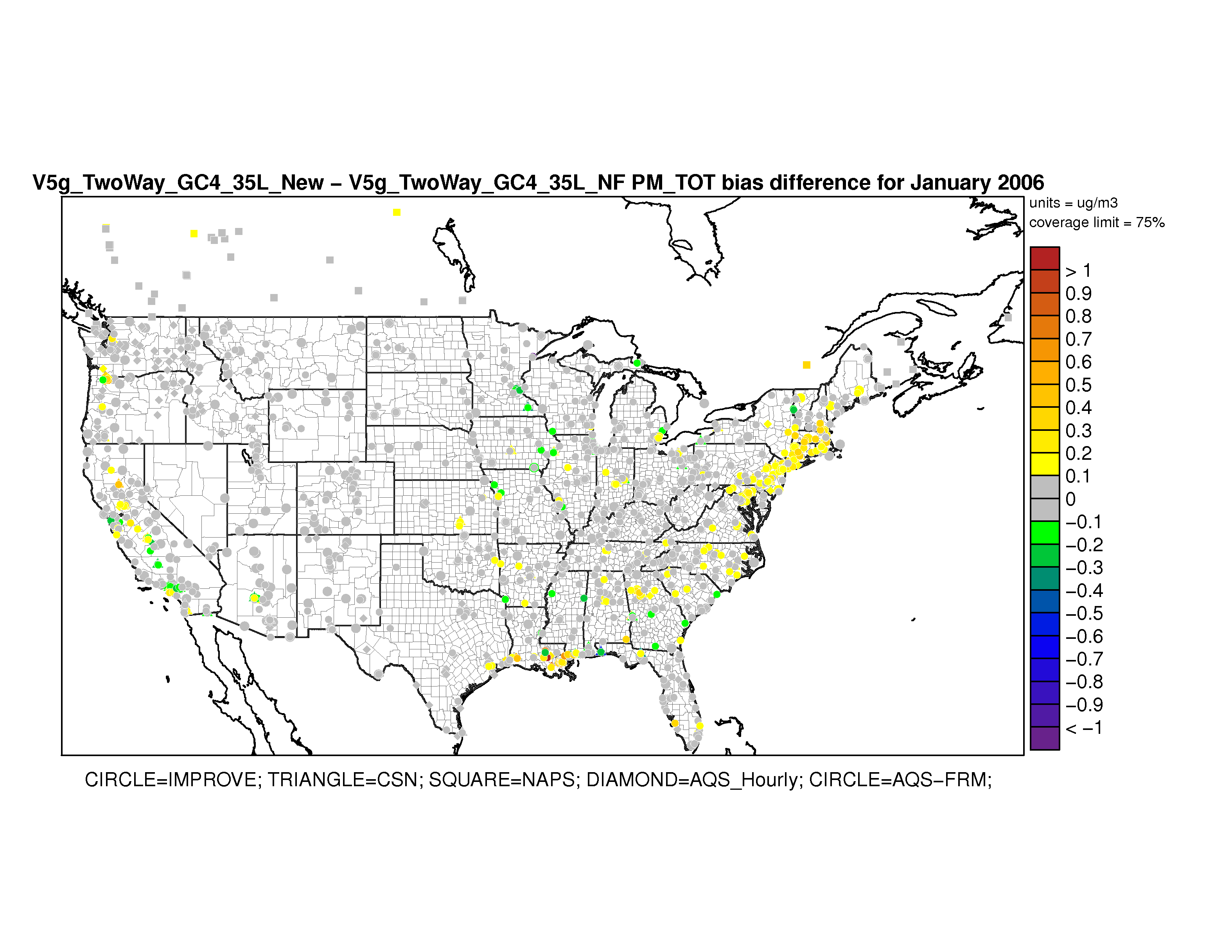 0.2
0.1
0
- 0.1
- 0.2
- 0.3
- 0.4
- 0.5
June PM2.5 (F-NF)
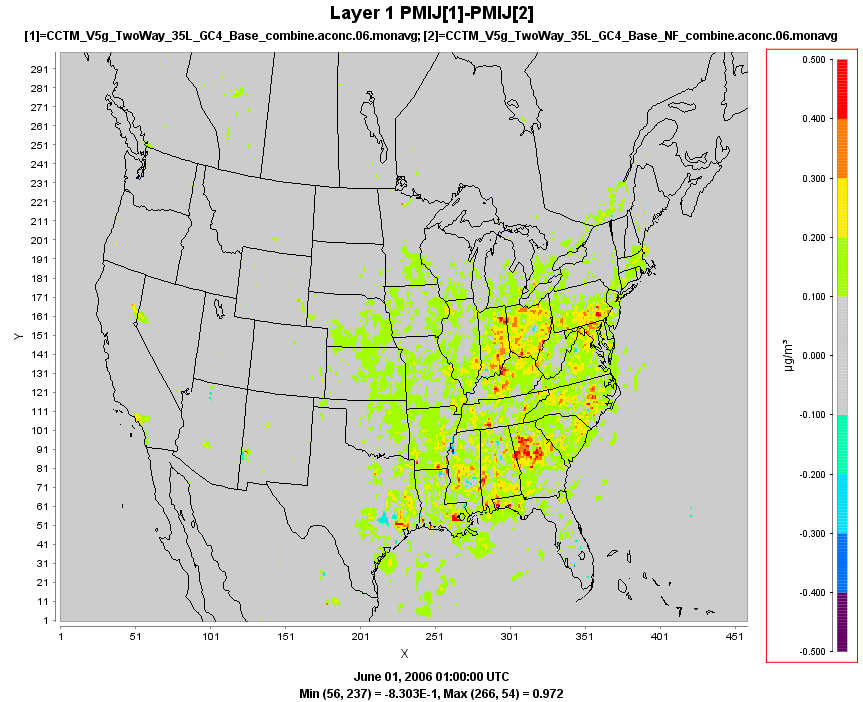 June Bias Difference (F-NF)
0.5
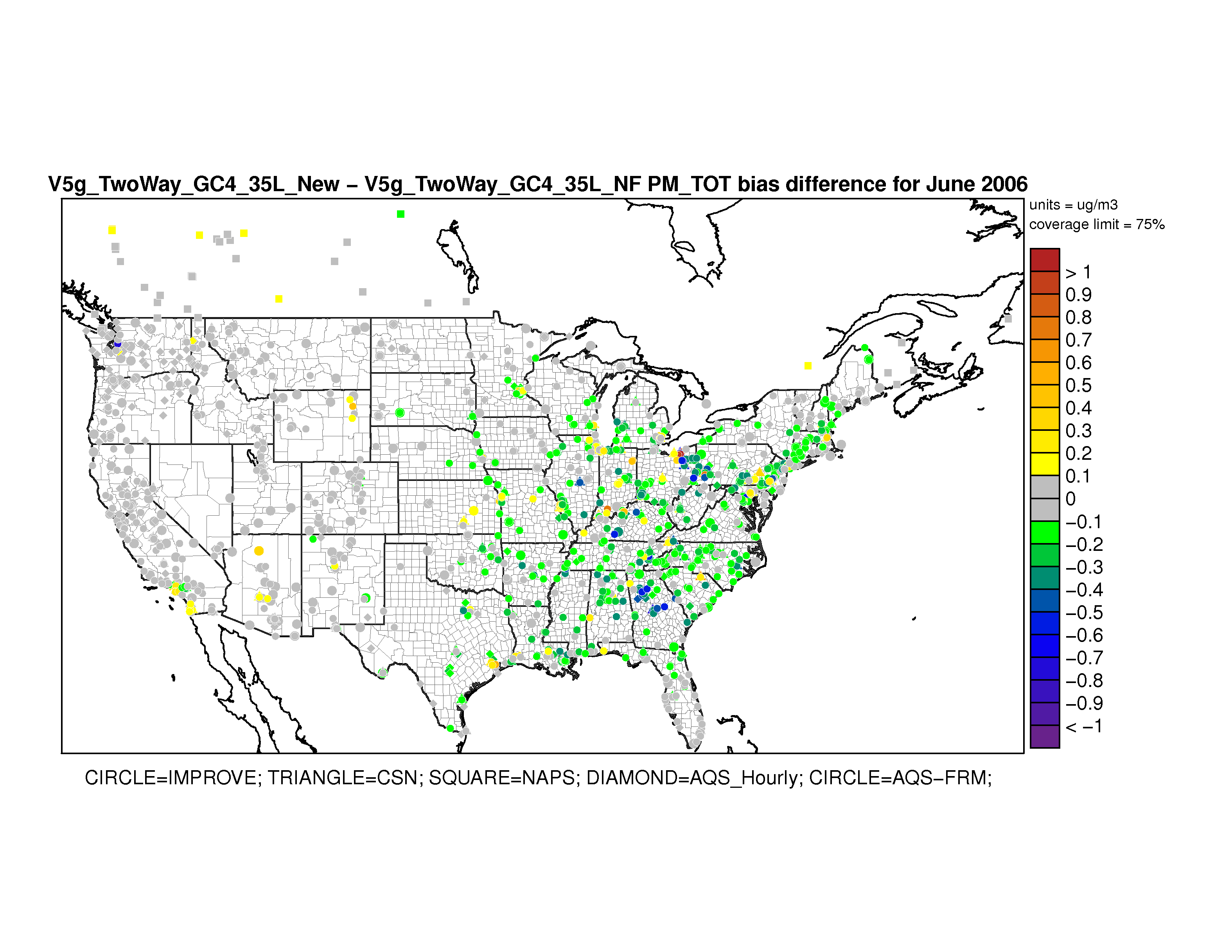 0.4
0.3
0.2
0.1
0
- 0.1
- 0.2
- 0.3
- 0.4
12
- 0.5
PM2.5 bias reduced in simulation with aerosol feedback
[Speaker Notes: PM2.5 increases in both January and June due to the reduced mixing heights.  The change is largest in June, with differences as high as 0.5 ug/m3 on a monthly average.

The result is a slight increase in bias in January, as PM2.5 is typically overestimated in the winter, and an overall decrease in bias in the summer, as PM2.5 is underestimated in the summer.]
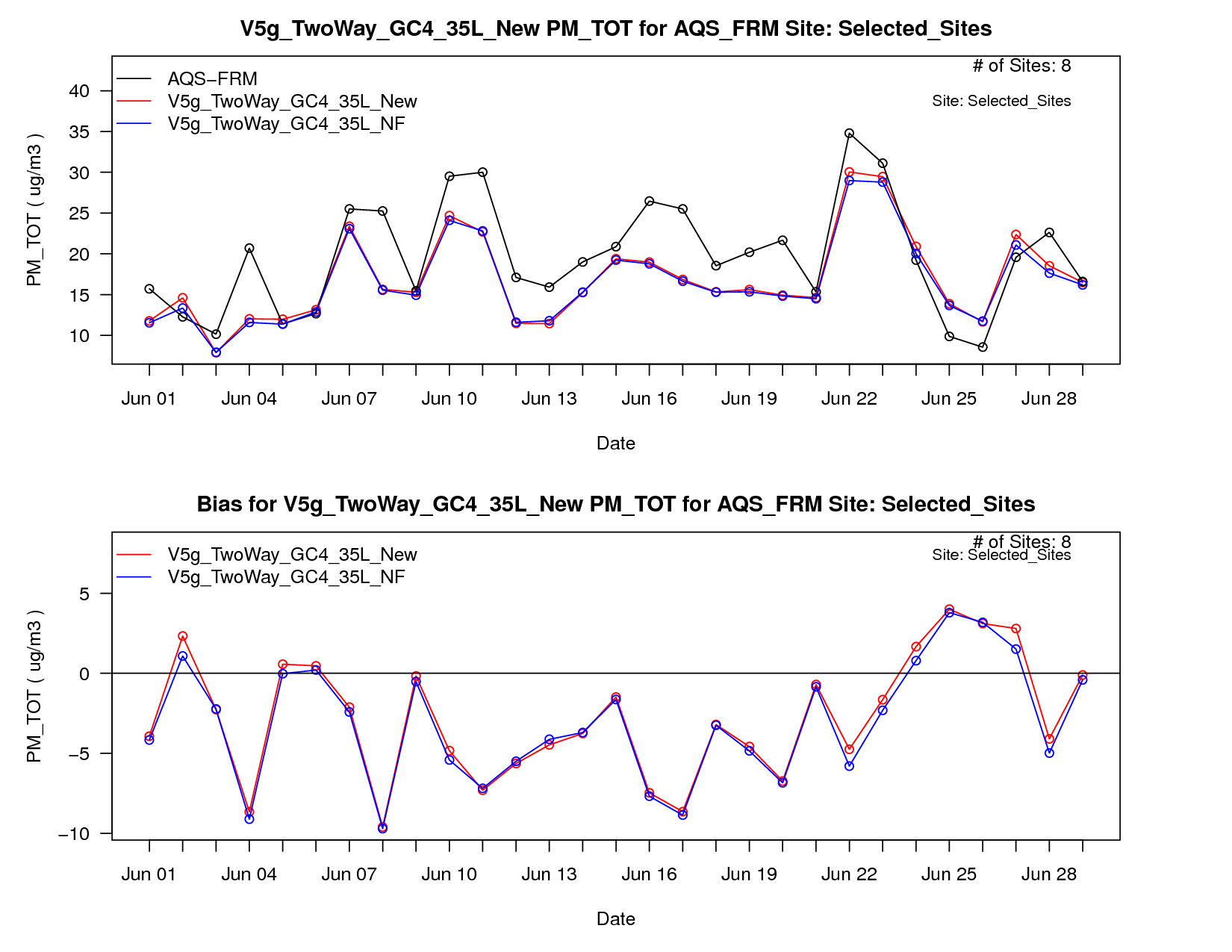 Monthly Average PM2.5
Increase in PM2.5 due to lower PBL heights from decreased solar insolation as a result of the direct feedback effects from particles.
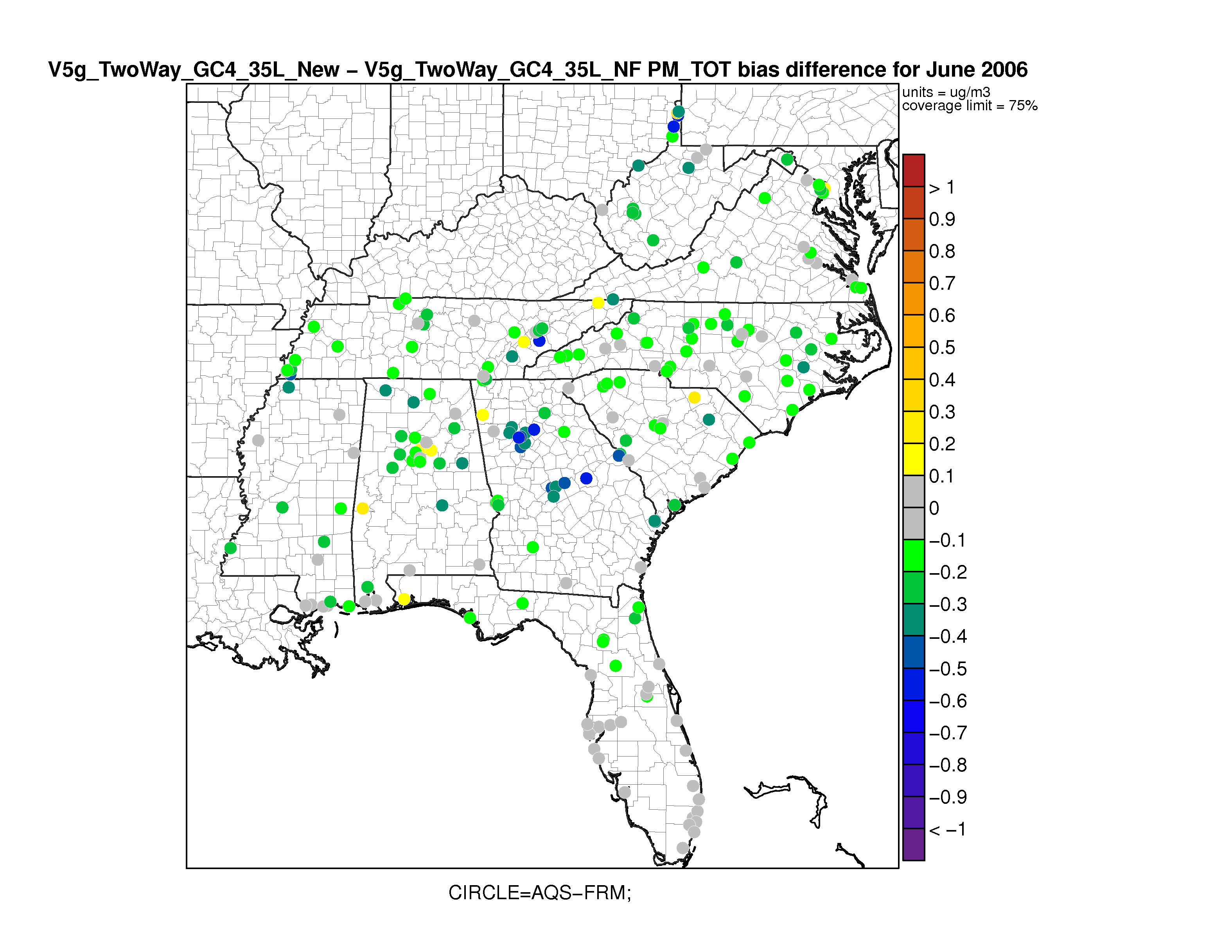 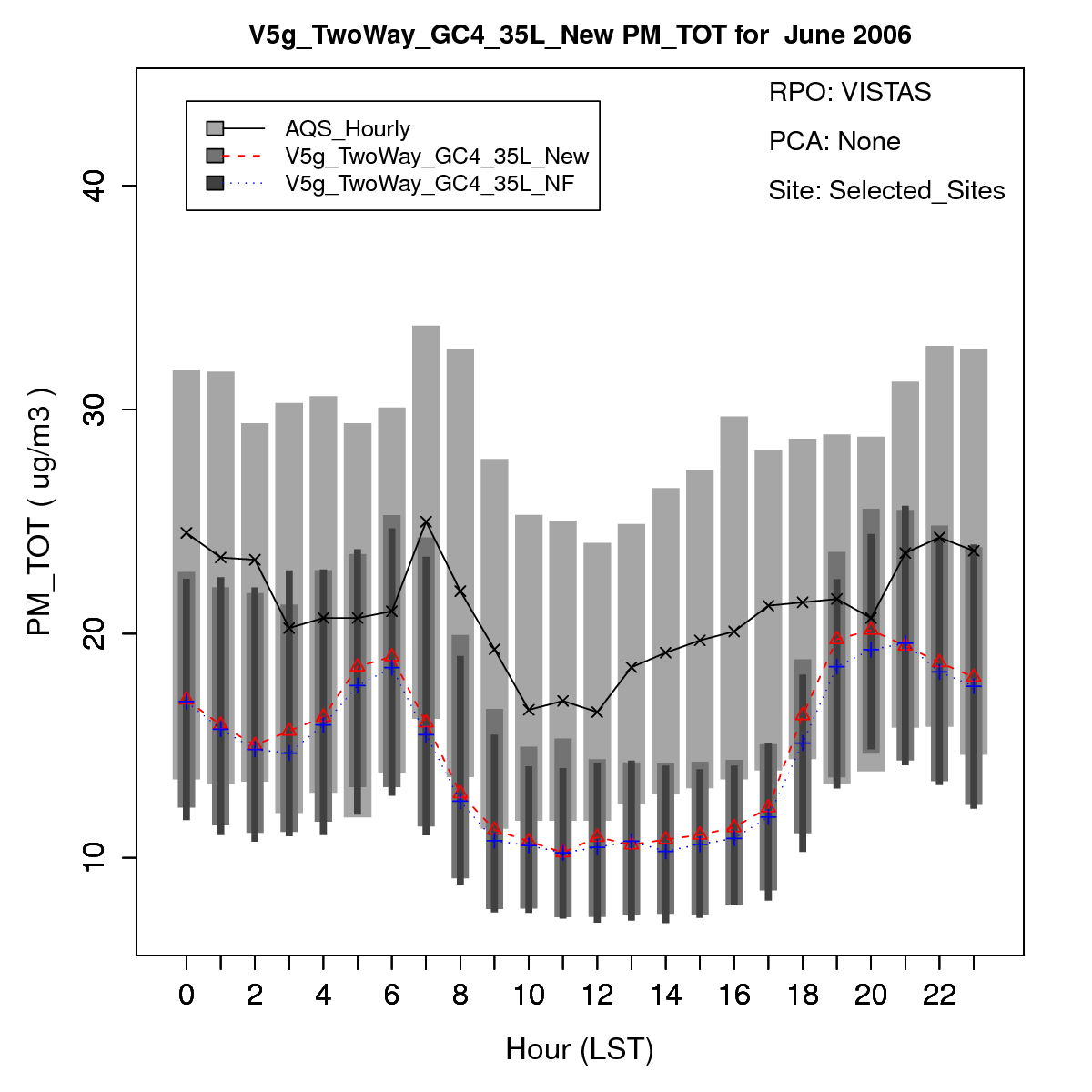 13
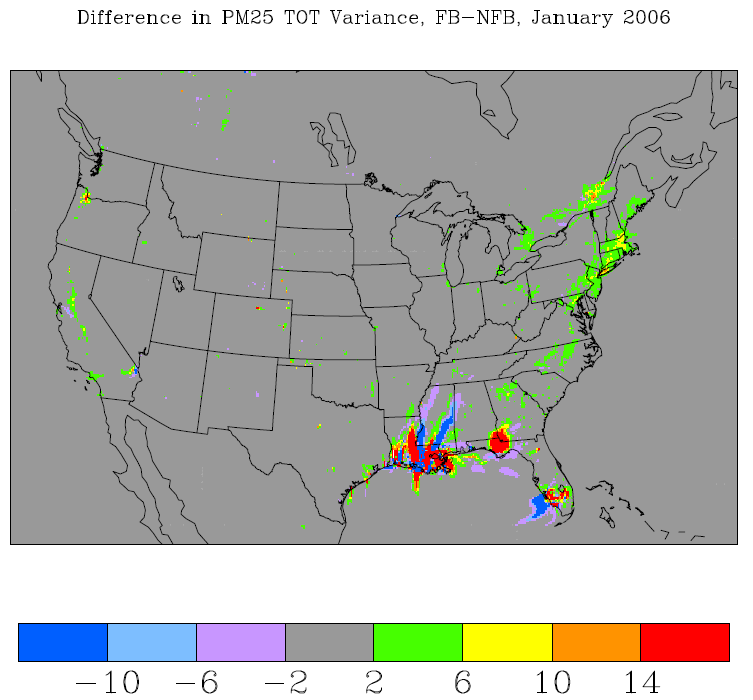 PM2.5 Variance (F-NF)
CMAQ typically underestimates the variance as compared to observations

Including radiative feedback effects is expected to increase the variance in the model estimates

Differences in variance tend to be largest in areas of largest variance, which in turn tend to be largest in areas of the highest monthly average concentrations

Most differences are positive indicating that the feedback run has more variance than no-feedback run
January
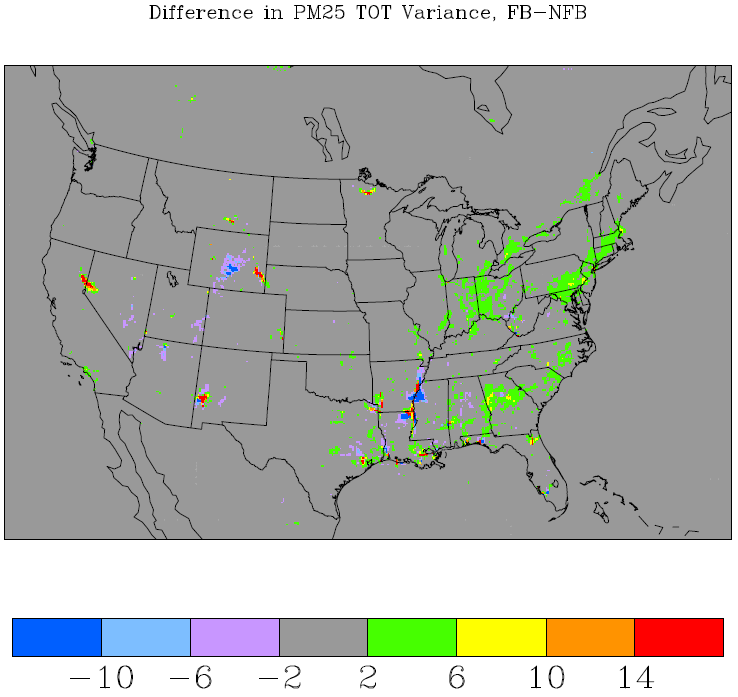 June
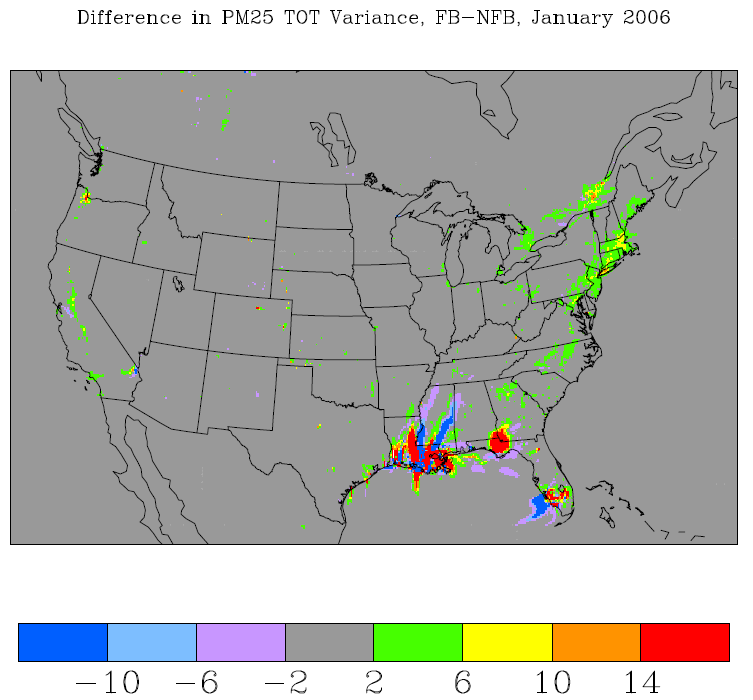 14
(µg/m3)2
PM2.5 Spectral Density - January
Average Spectrum for Hourly PM2.5
Difference in Median Spectral Density (F-NF)
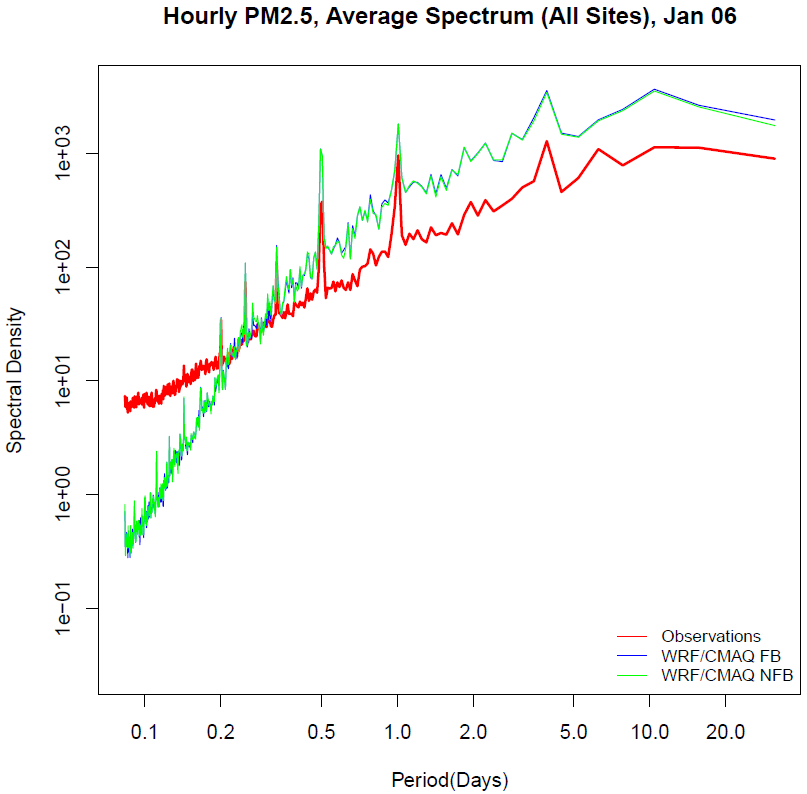 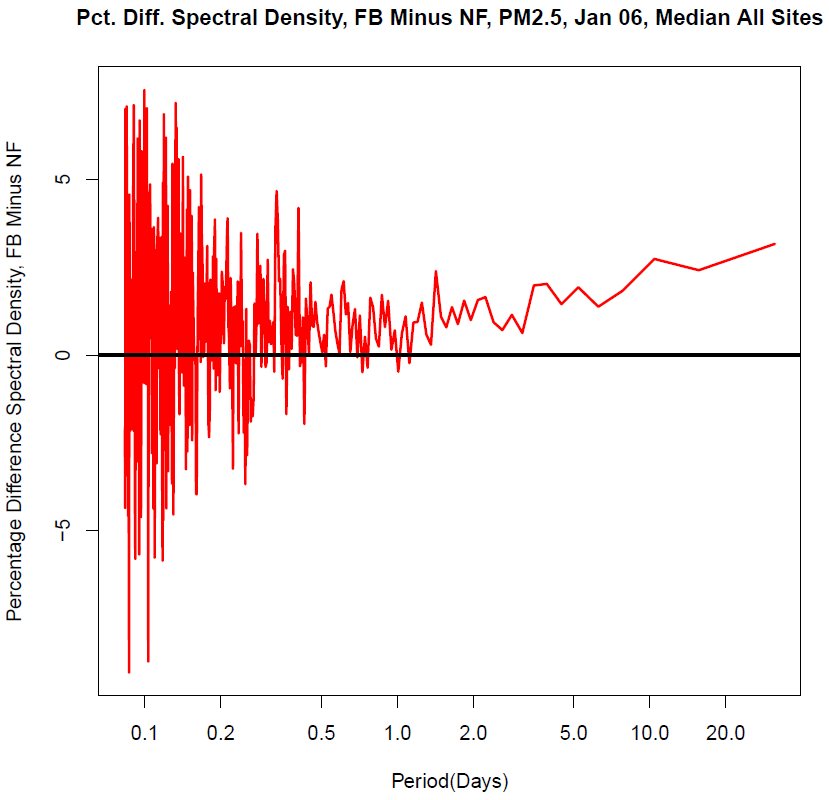 Spectral density is higher in the simulation with feedback than w/o feedback, which is an improvement compared to the observed power spectrum.
15
[Speaker Notes: WRF/CMAQ (both coupled and un-coupled) underestimates the spectral density at high frequencies (i.e. hourly).  

The coupled WRF/CMAQ model simulation with feedback produces slightly more spectral density (more variable) at lower frequencies than the simulation without feedback in January.]
PM2.5 Spectral Density - June
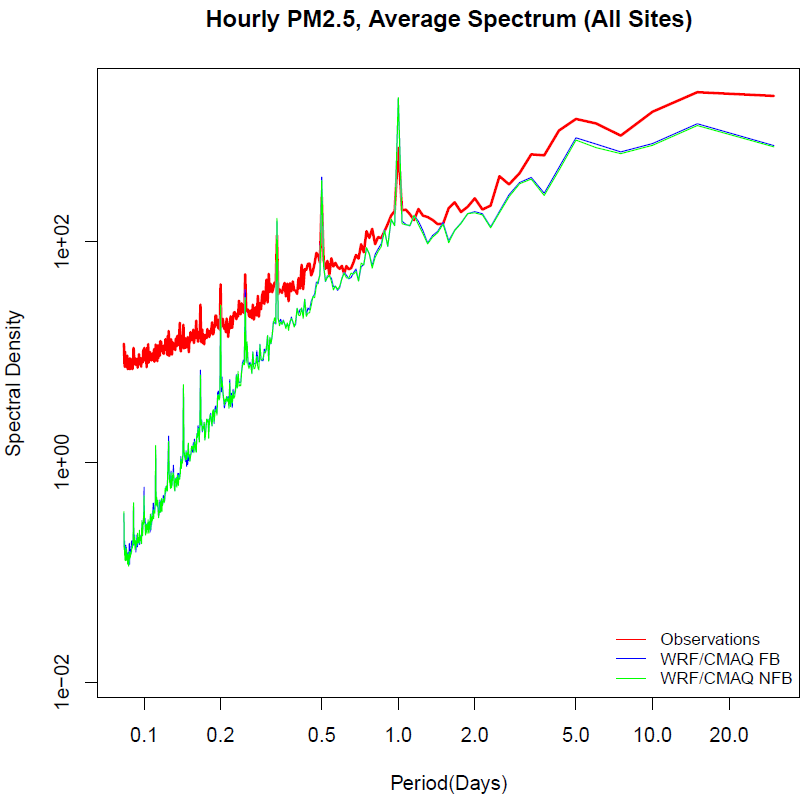 Average Spectrum for Hourly PM2.5
Difference in Median Spectral Density (F-NF)
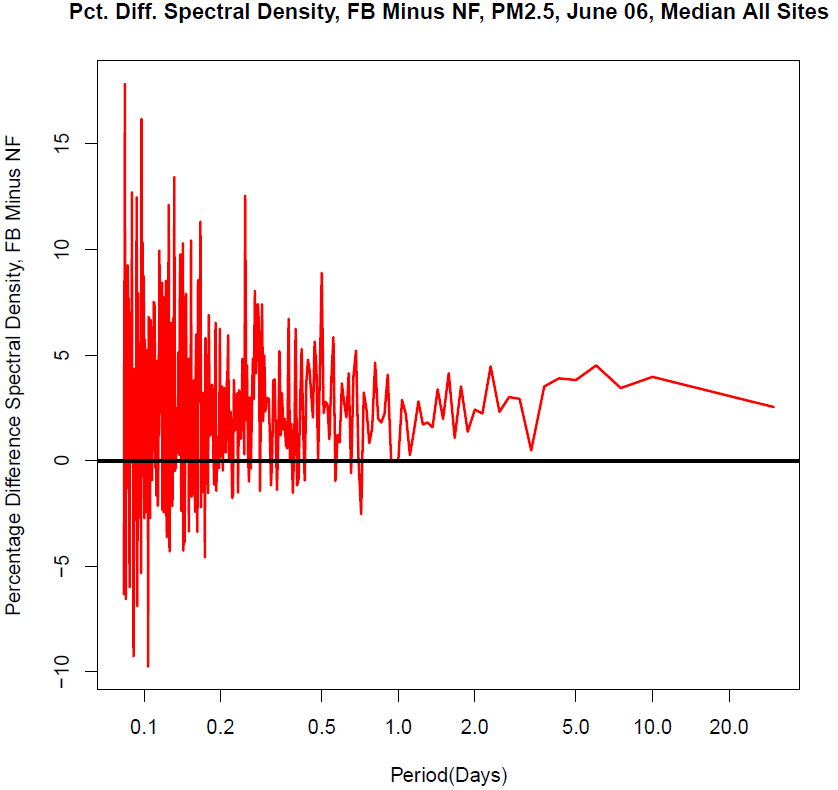 Again, the spectral density is higher in the simulation with feedback than w/o feedback.
16
[Speaker Notes: Similar to January, the spectral density is higher in the simulation with feedback than without in June.]
Is nudging of met variables reducing the impact of radiative feedback?
Re-ran feedback and no-feedback simulations using smaller soil and air nudging coefficients
17
Effect of Reduced Nudging Strength – O3
F-NF, reduced nudging
F-NF, standard nudging
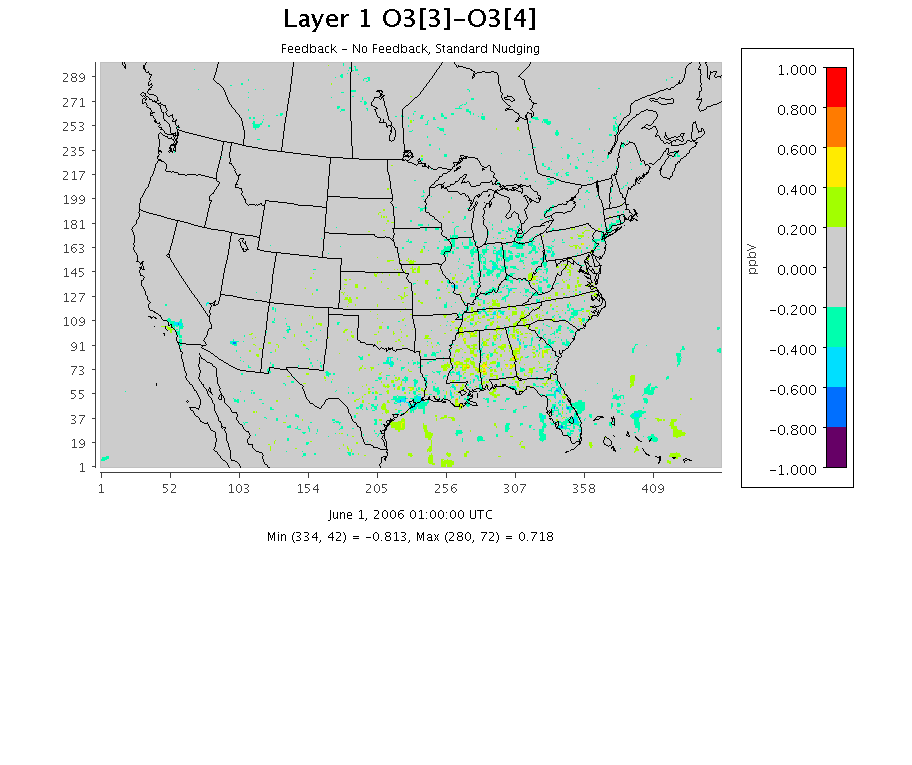 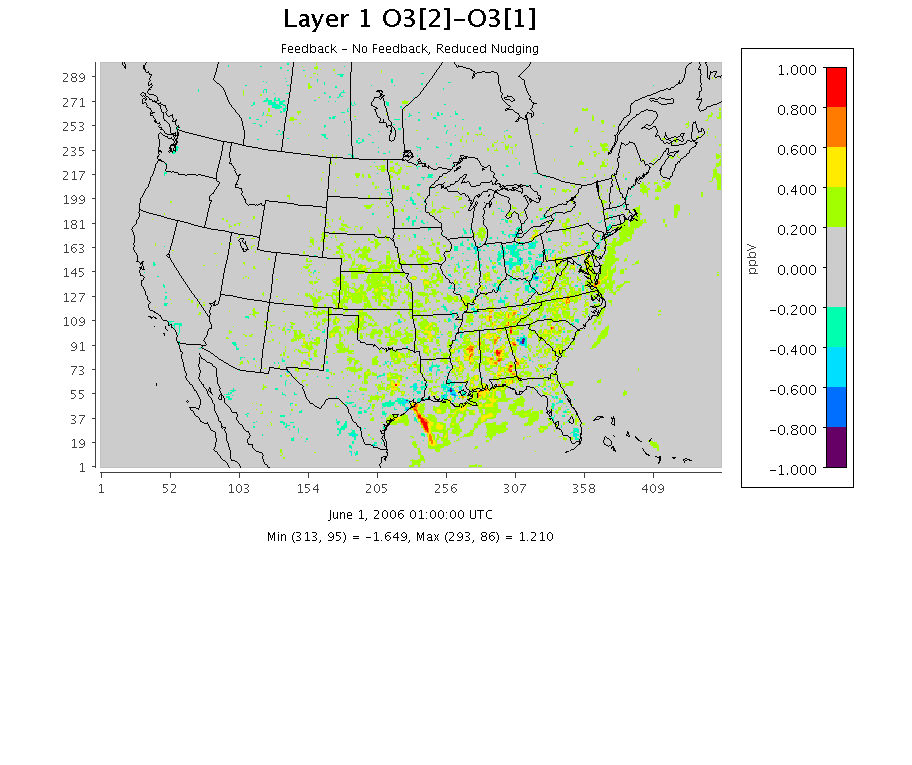 Simulation with reduced nudging strength shows greater difference between Feedback and No-Feedback simulations, indicating greater impact from radiative effects.
18
Effect of Reduced Nudging Strength – SO4
F-NF, reduced nudging
F-NF, standard nudging
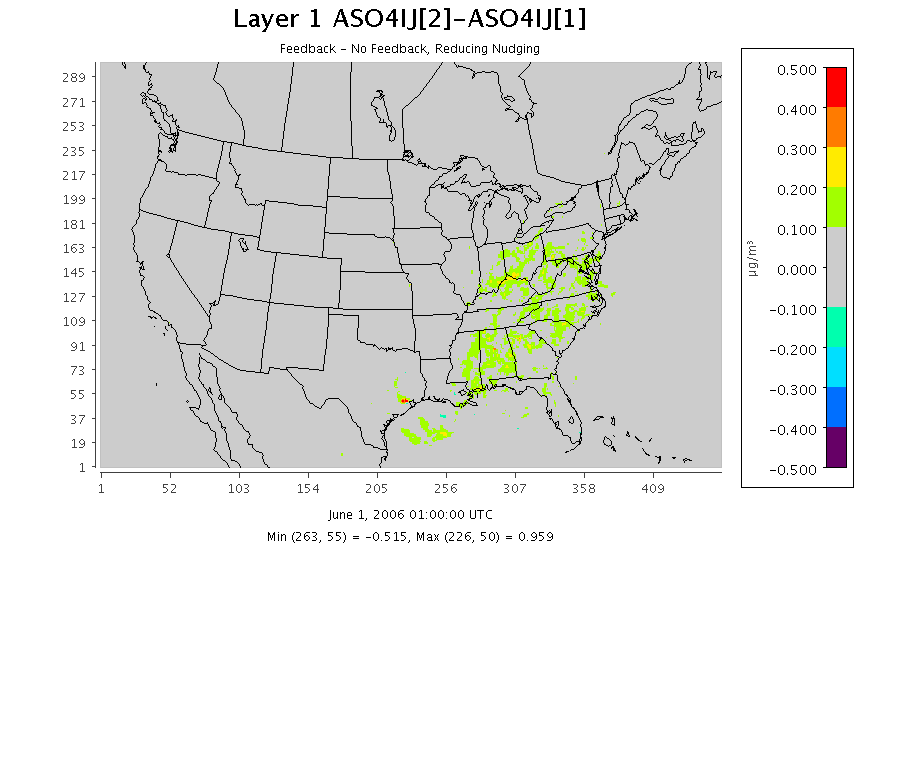 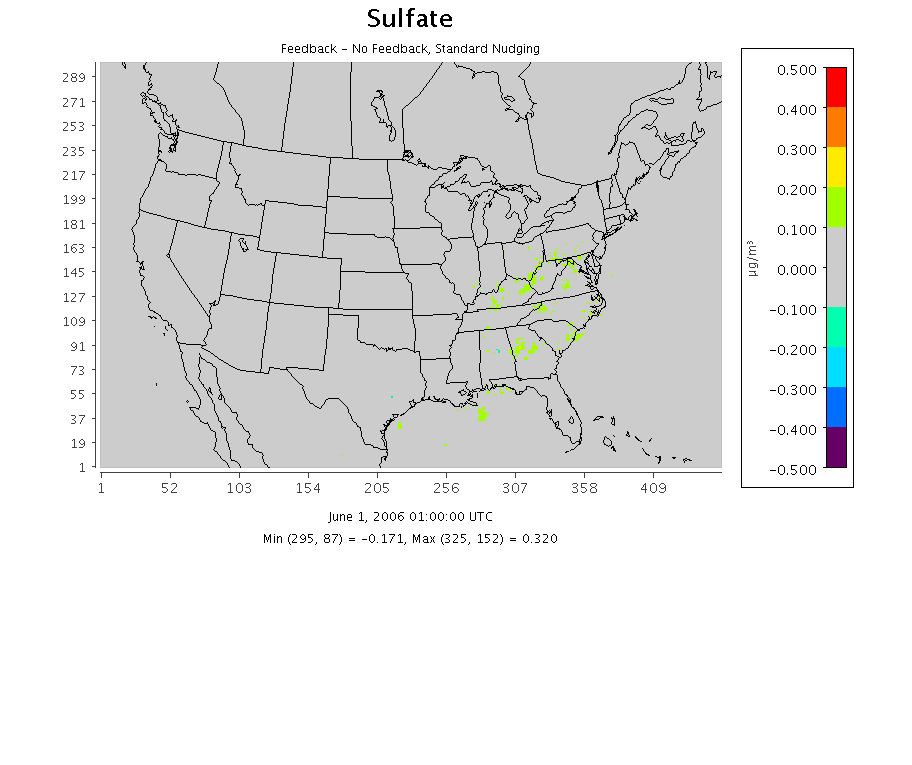 Again, simulations with reduced nudging strength shows larger differences than the simulations with the standard nudging strengths.
19
Highlights
Impact of aerosol direct effects apparent in the coupled WRF-CMAQ modeling system 

The feedback effects appear to mostly improve the CMAQ model estimates in the summertime (June) 

The feedback effect in the wintertime (January) is relatively small

Feedback effects increase the variability in the model estimates of PM2.5

Reducing the nudging strength in WRF allows for greater feedback effect from aerosols
20
Future Work
Complete annual coupled WRF-CMAQ simulation
perform full annual operational evaluation

Examine differences between the coupled WRF-CMAQ w/o feedback effects and the un-coupled WRF-CMAQ system
some difficulty setting up consistent model simulations
need to create consistent method of running WRF-CMAQ together

Continue further testing of altering nudging strengths
21
Thanks!
22
Extra Slides
23
Aerosol Optical Depth (AOD)
Measure of transparency

AOD is defined as the negative natural log of the fraction of radiation that is NOT scattered or absorbed along a path

Therefore, AOD is dimensionless, and not a length

Here we are using the TTAUXAR_04 from the wrfout file which represents the 533 nm wavelength

The next several slides show comparisons of modeled AOD against satellite and ground based observations of AOD
24
Solar Radiation
January (F – NF)
June (F – NF)
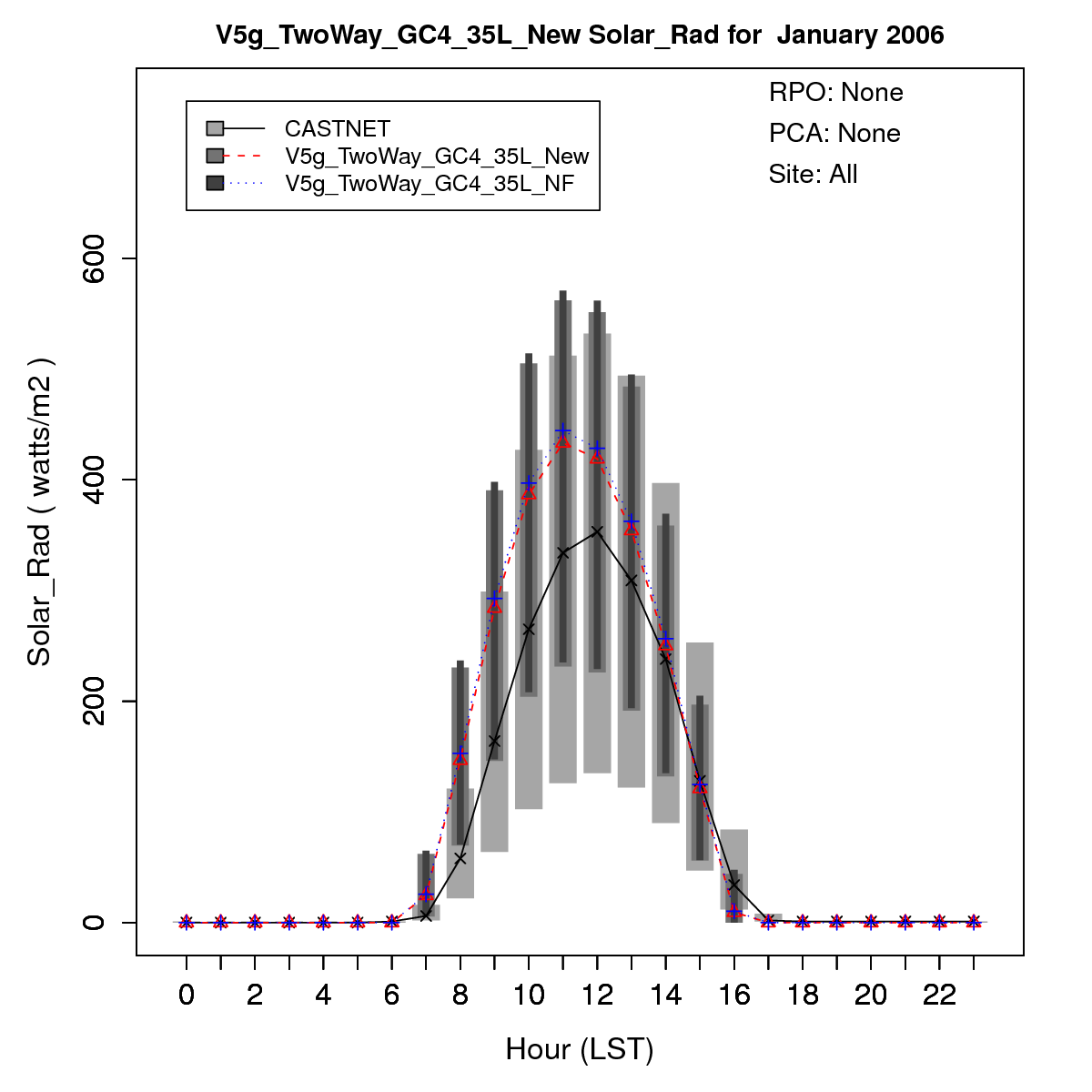 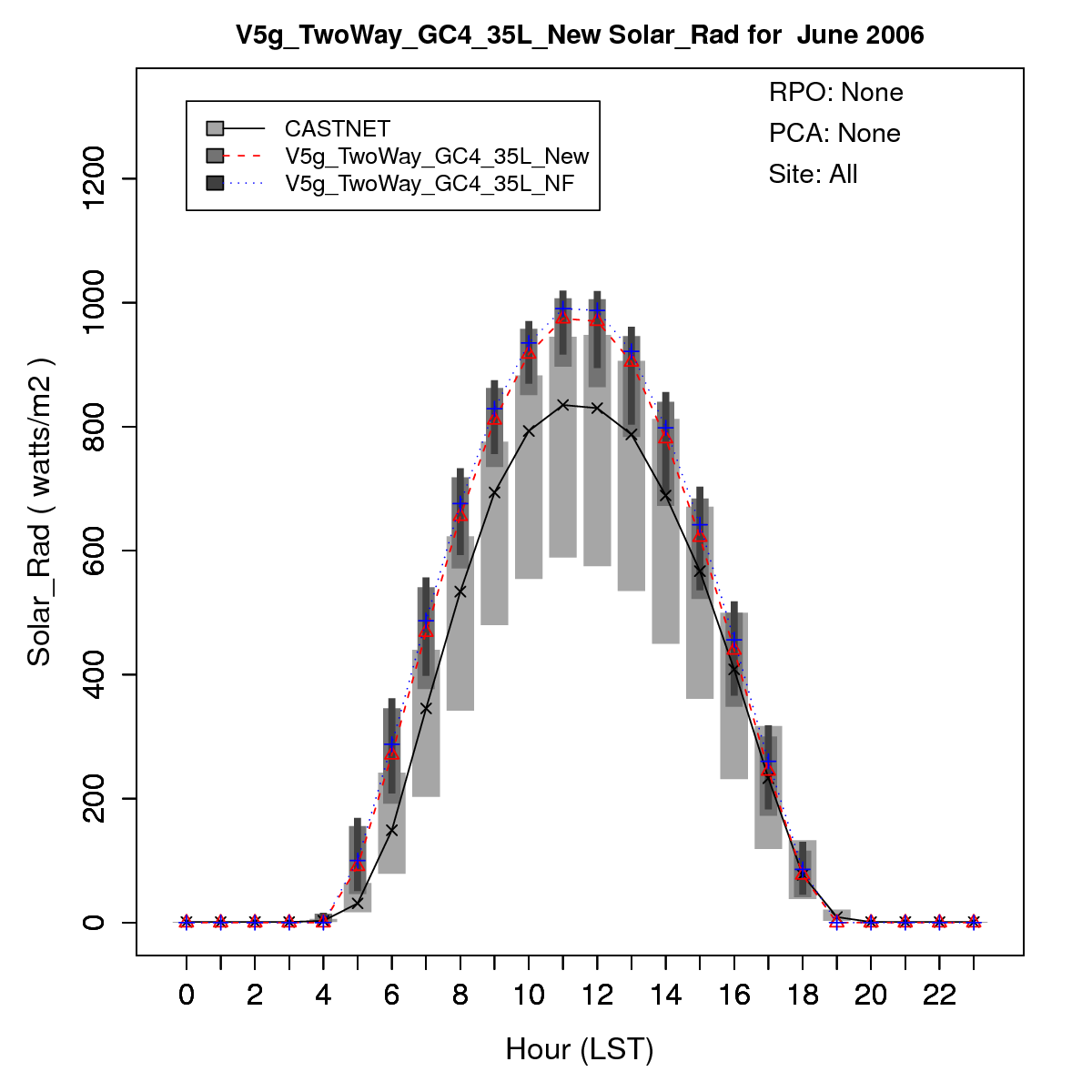 25
January Precipitation (F-NF)
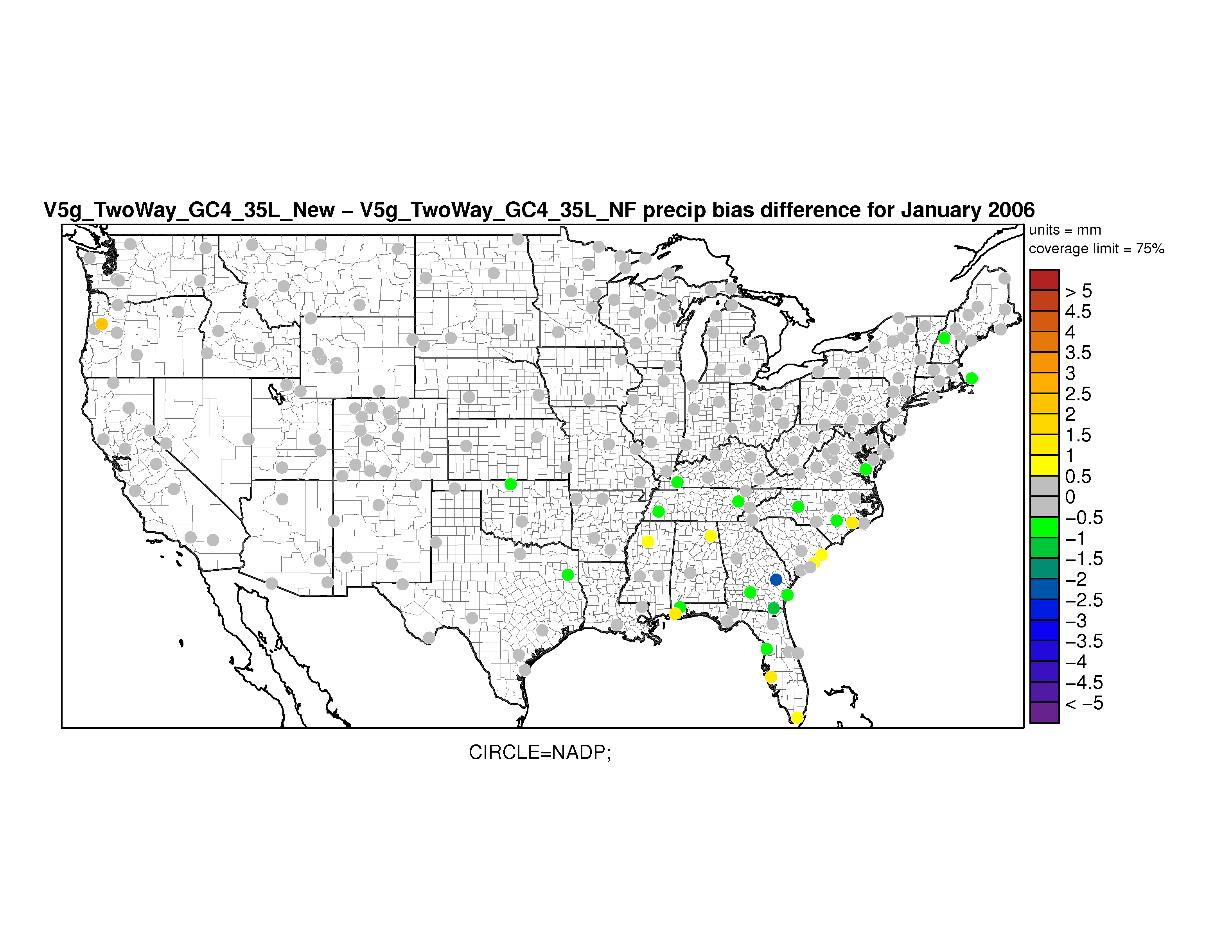 Precipitation
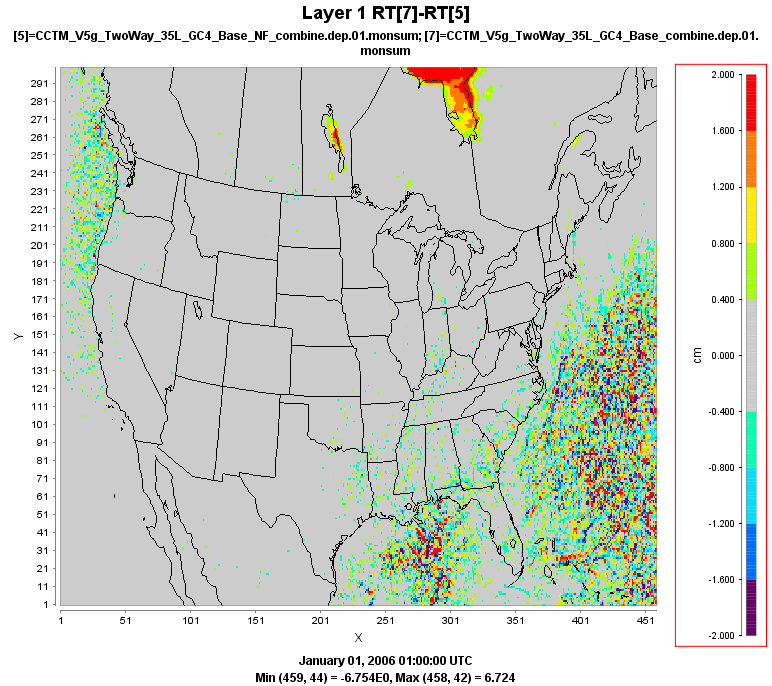 January Bias Difference (F-NF)
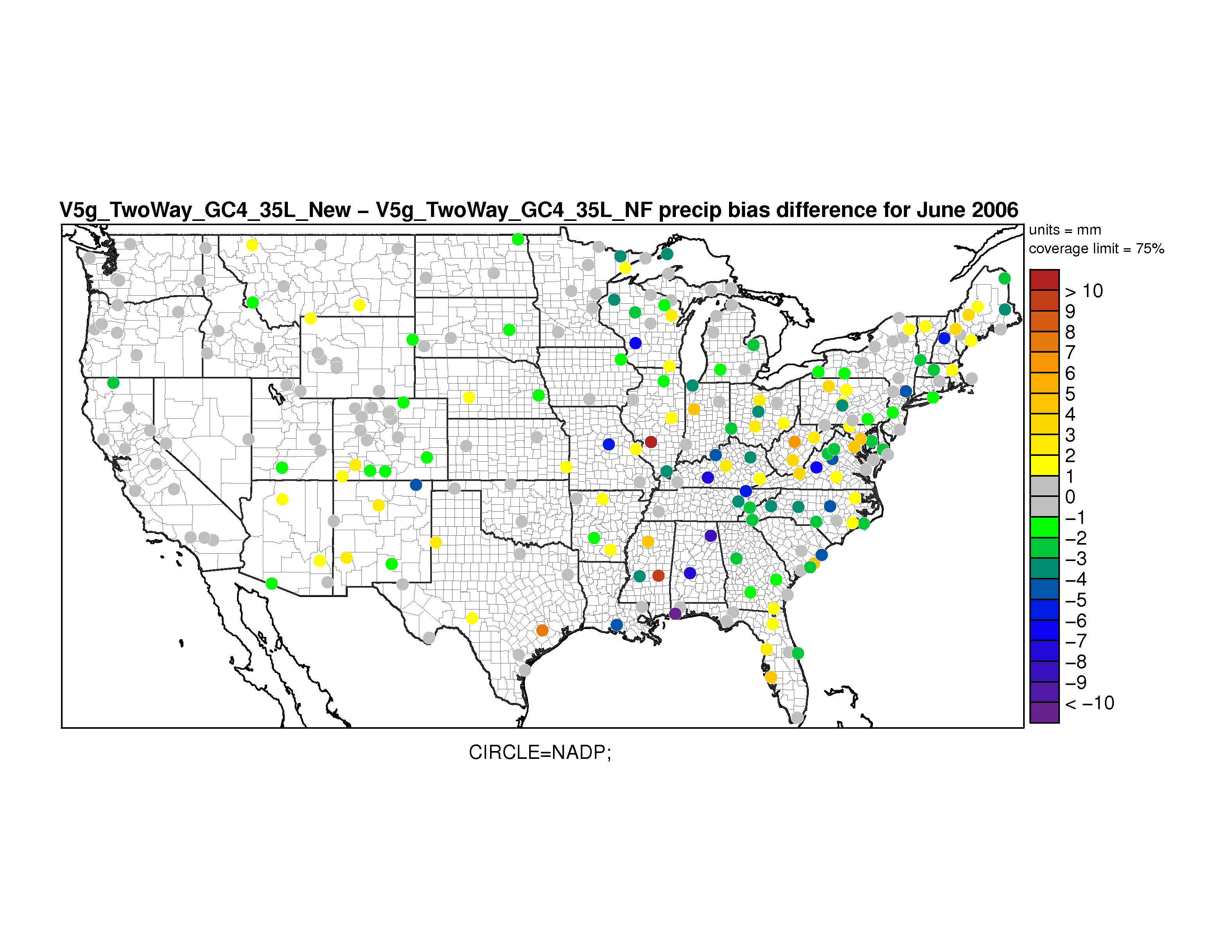 June Precipitation (F-NF)
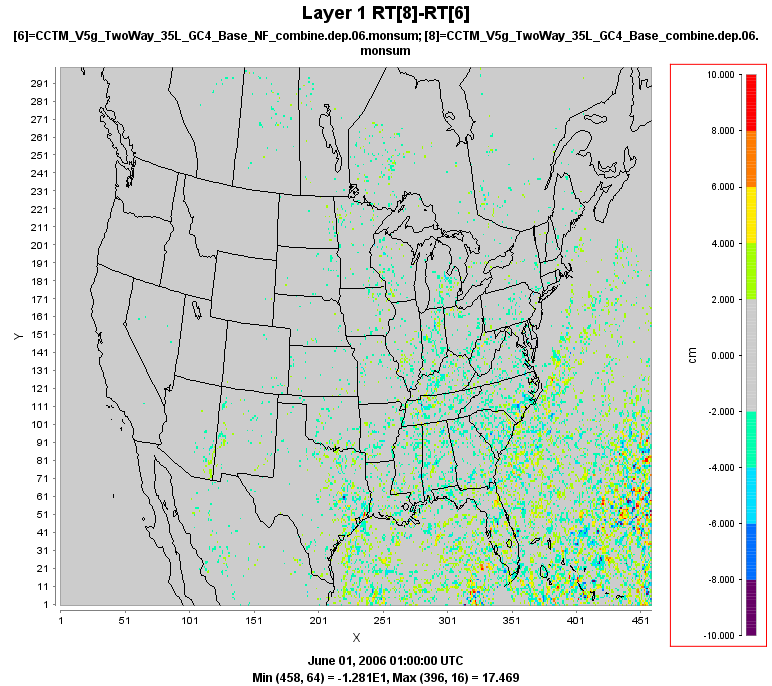 June Bias Difference (F-NF)
26
[Speaker Notes: Precipitation is generally unchanged over land.  Some differences over the Atlantic Ocean and Gulf of Mexico in January.]
Great Lakes Ozone Bias Diff. (F-NF)
Northeast Ozone Bias Diff. (F-NF)
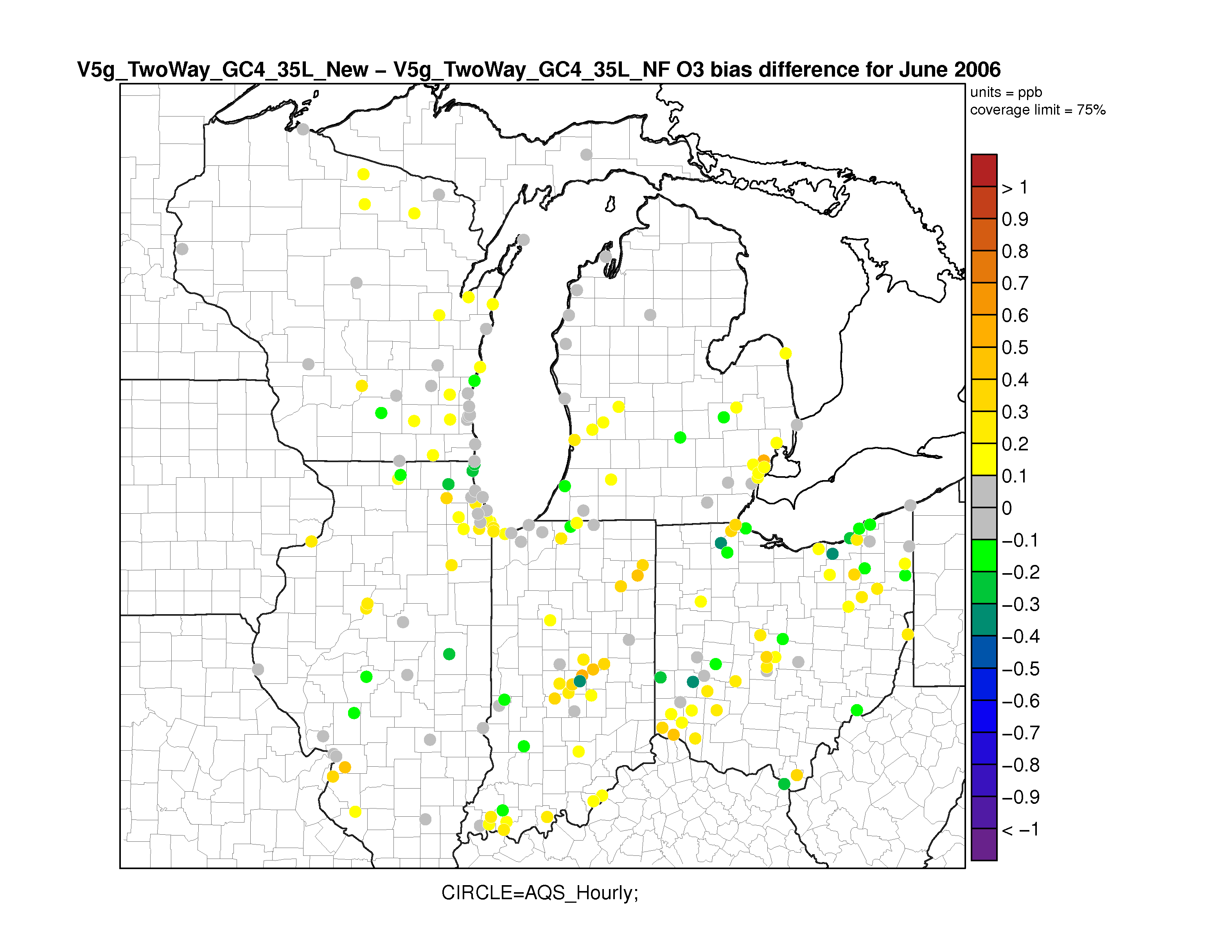 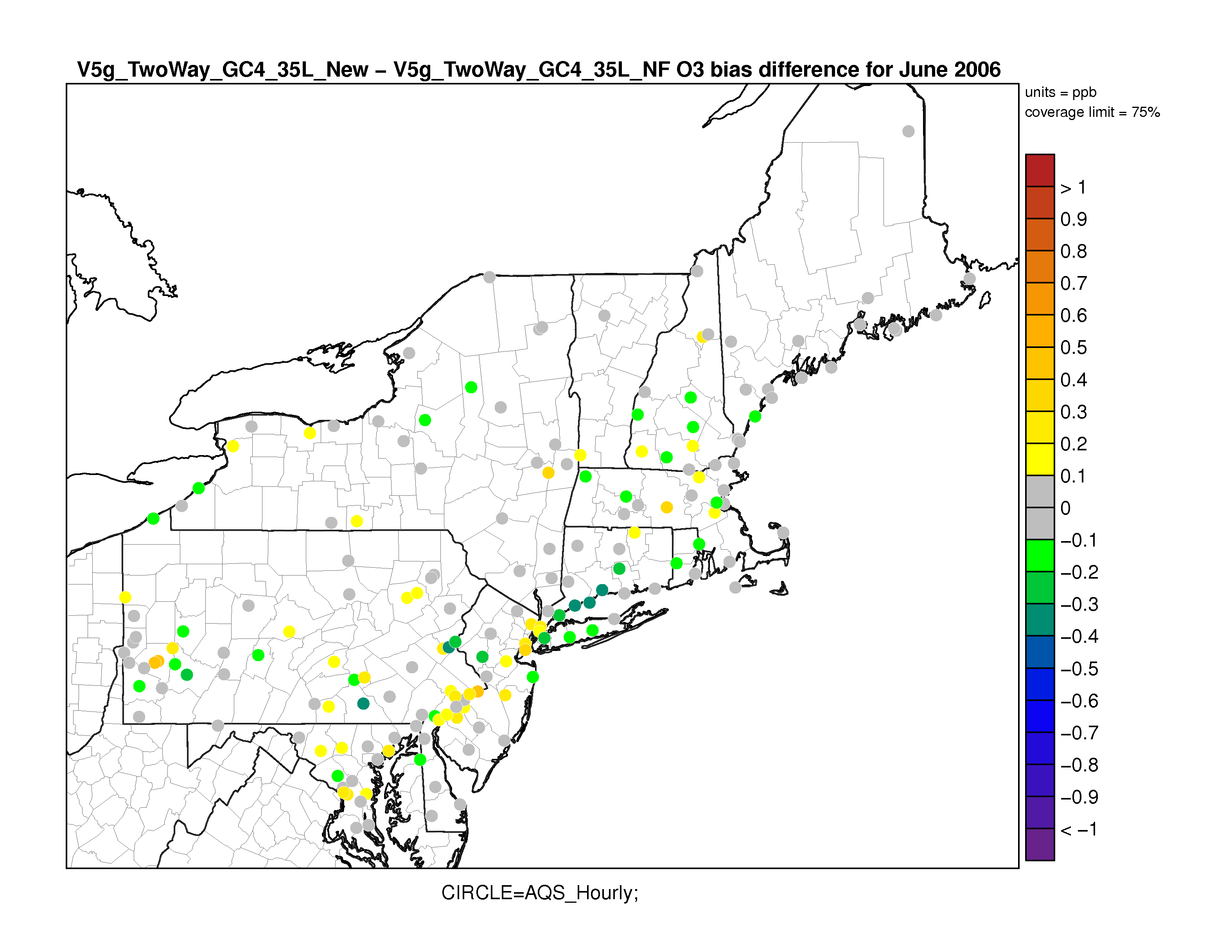 Mid-Atlantic Ozone Bias Diff. (F-NF)
Florida Ozone Bias Diff. (F-NF)
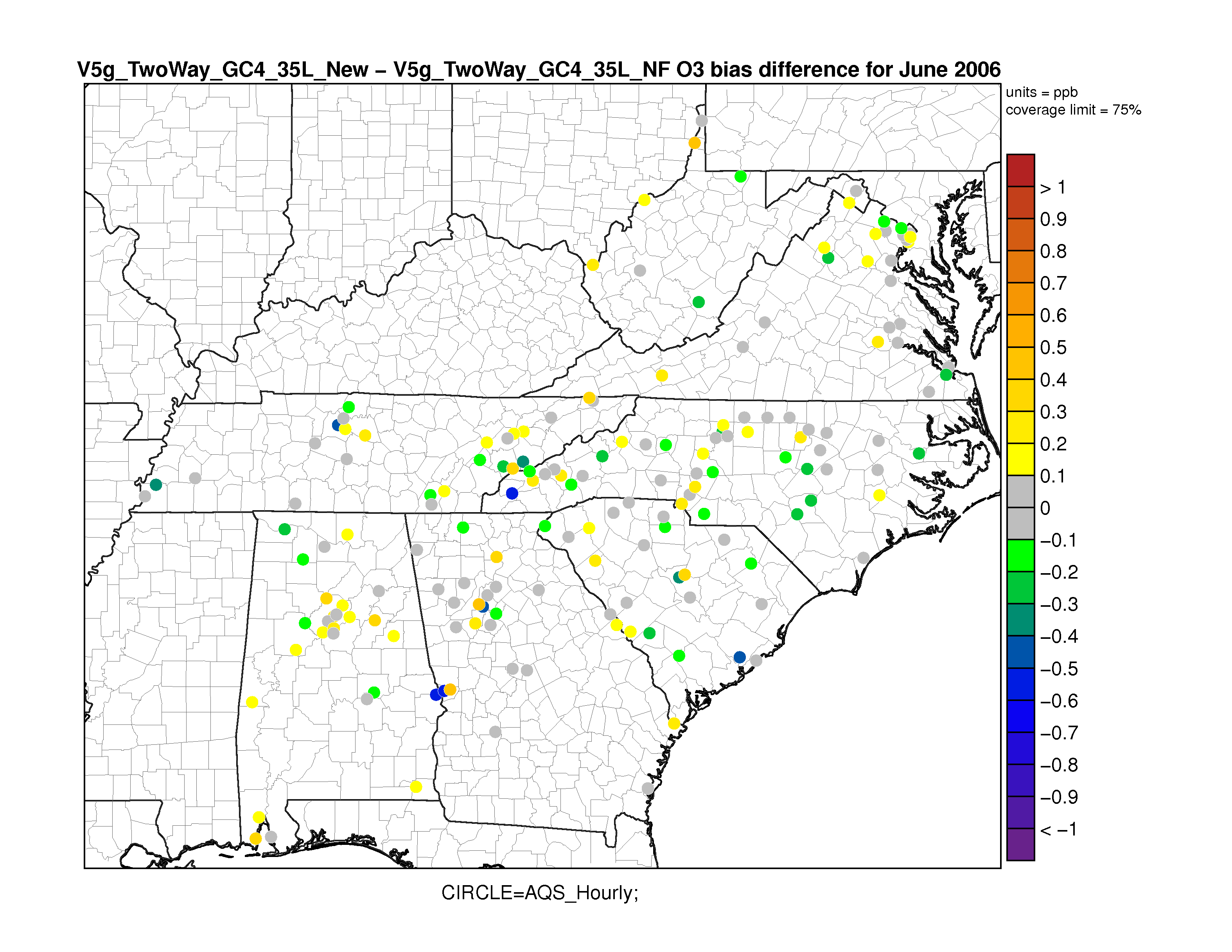 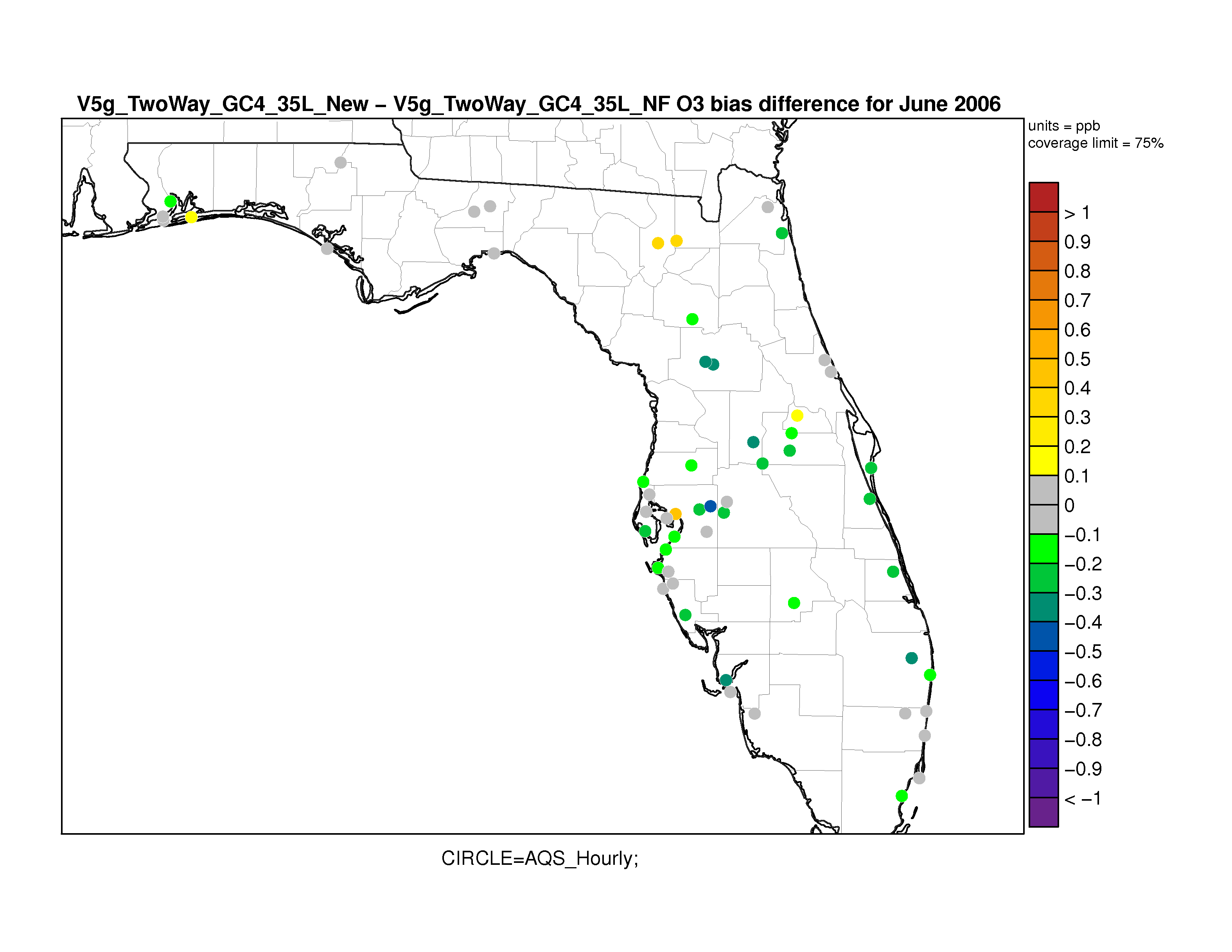 27
[Speaker Notes: The change in bias is mixed, with the bias at some sites decreasing slightly, while at other sites the bias increases slightly.  Overall, there does not appear to be one consistent pattern to the change in bias.]
Los Angeles 
Monthly Averaged Hourly Ozone
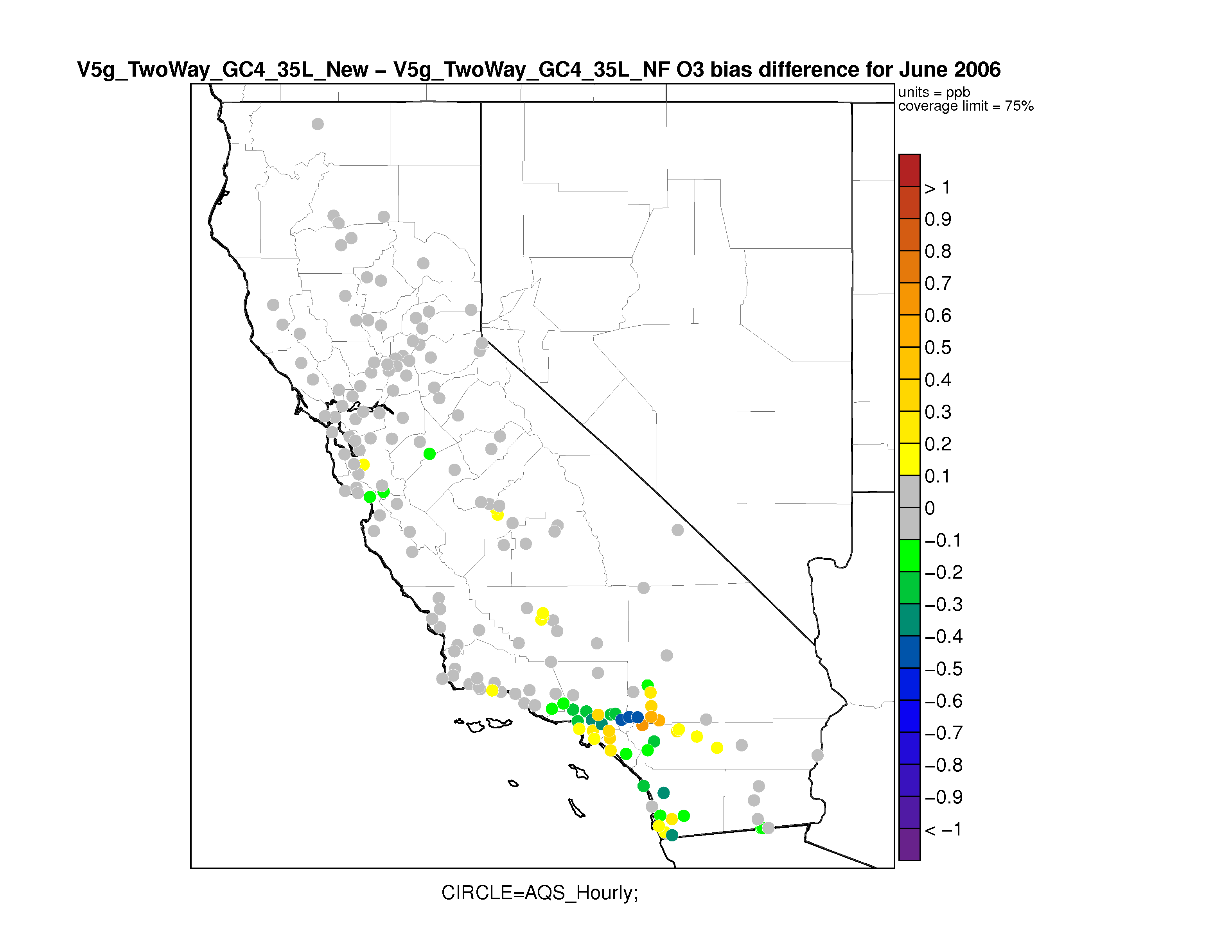 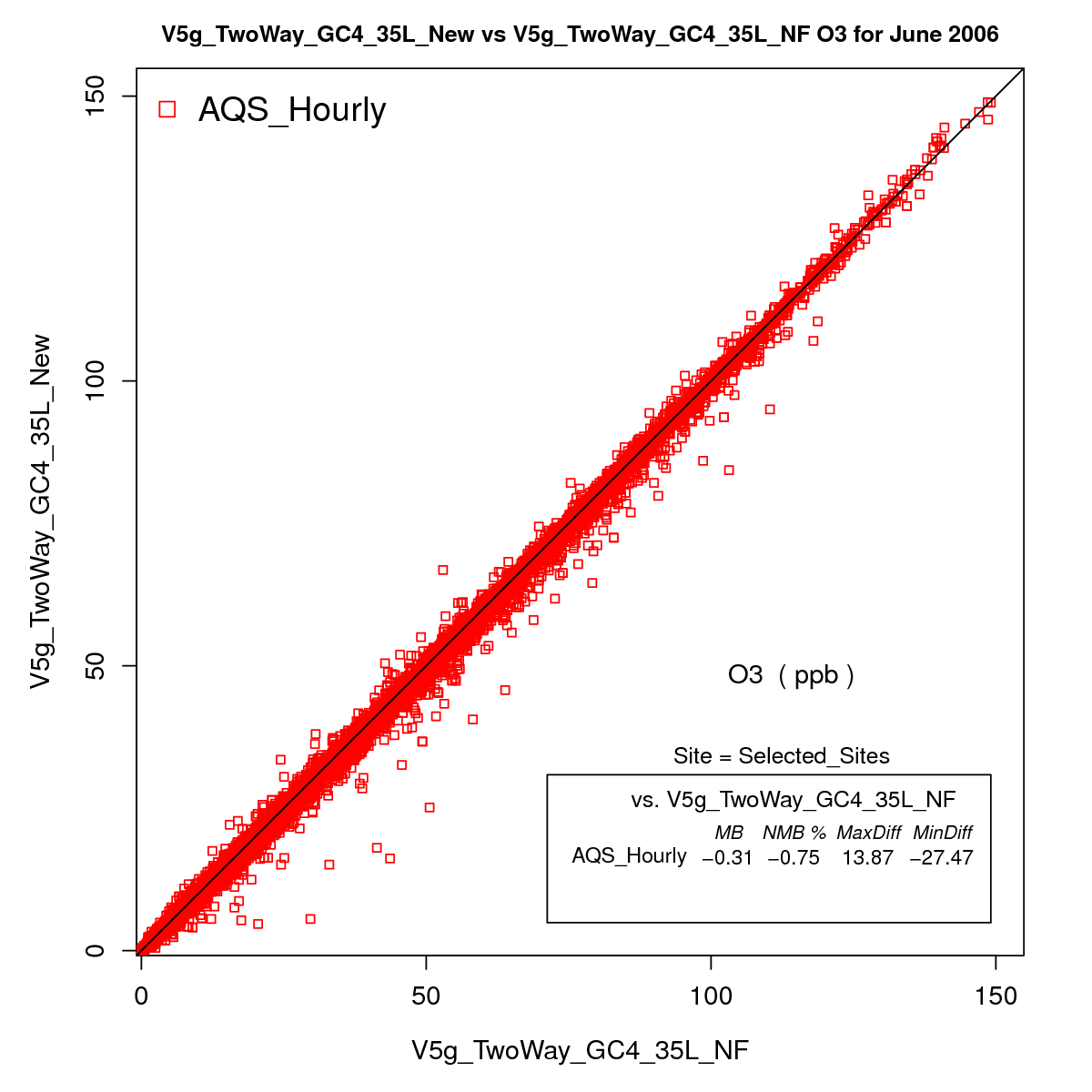 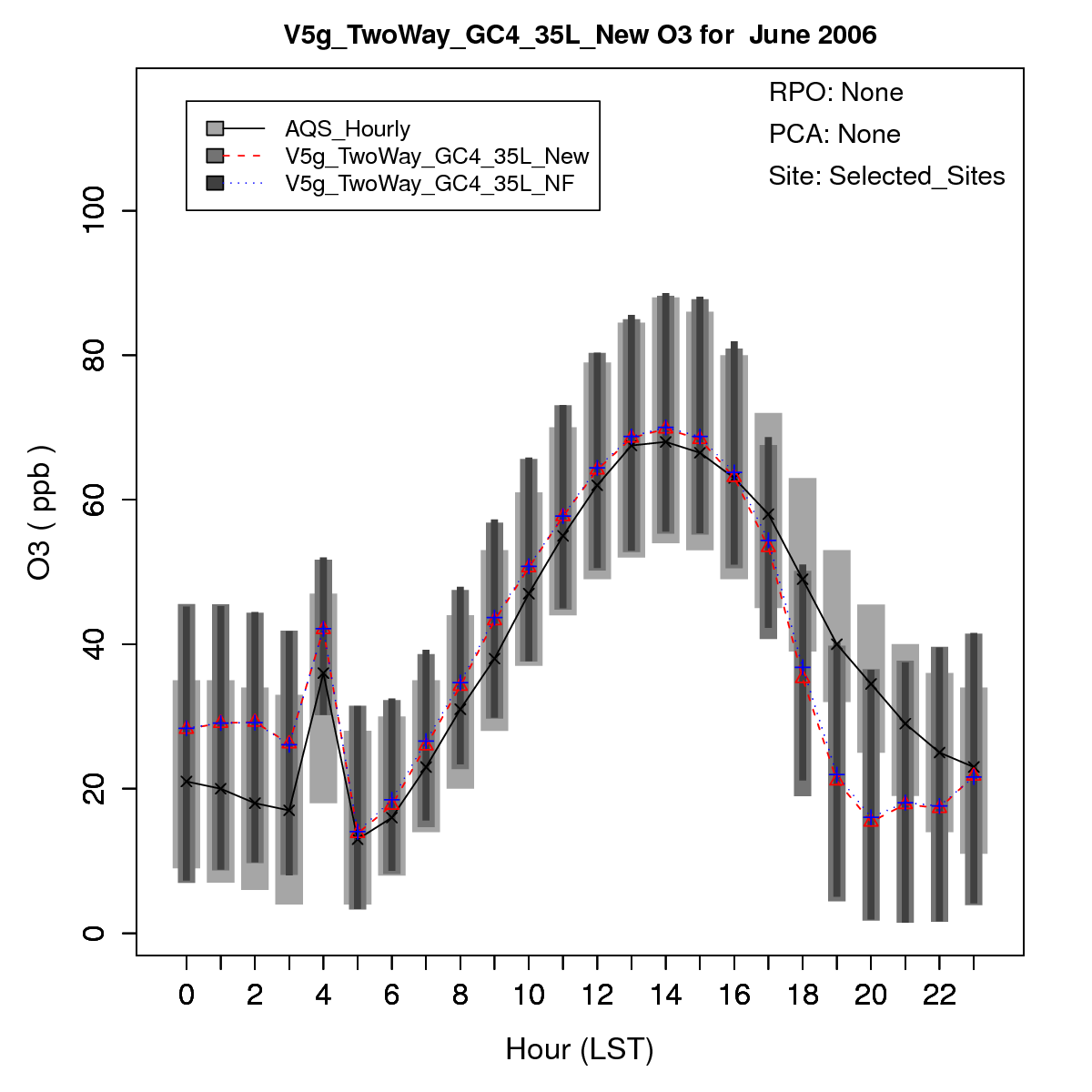 28
[Speaker Notes: Los Angeles has several sites where the change in bias is relatively large (almost 1ppb on a monthly average).  The model-to-model scatter plot shows that the change in ozone in generally scattered around the 1-to-1 line.  

There is a slight overall improvement in the diurnal ozone profile for the sites in and around L.A., although the change is small.]
January Sulfate (F-NF)
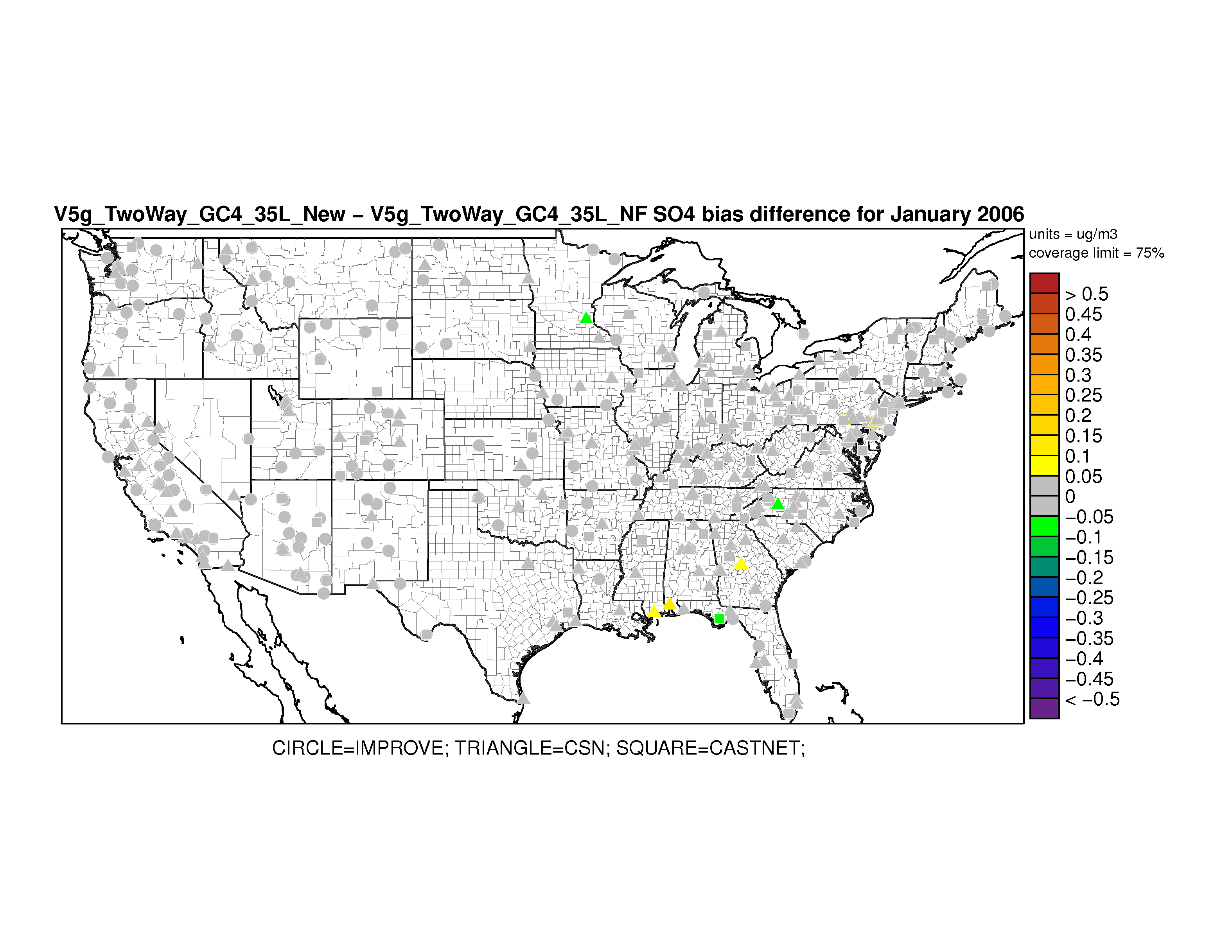 Sulfate
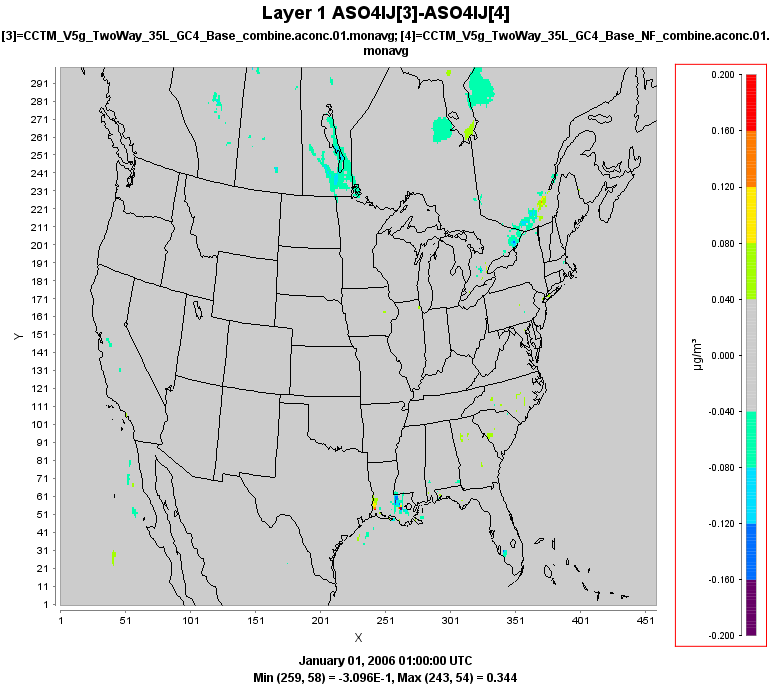 January Bias Difference (F-NF)
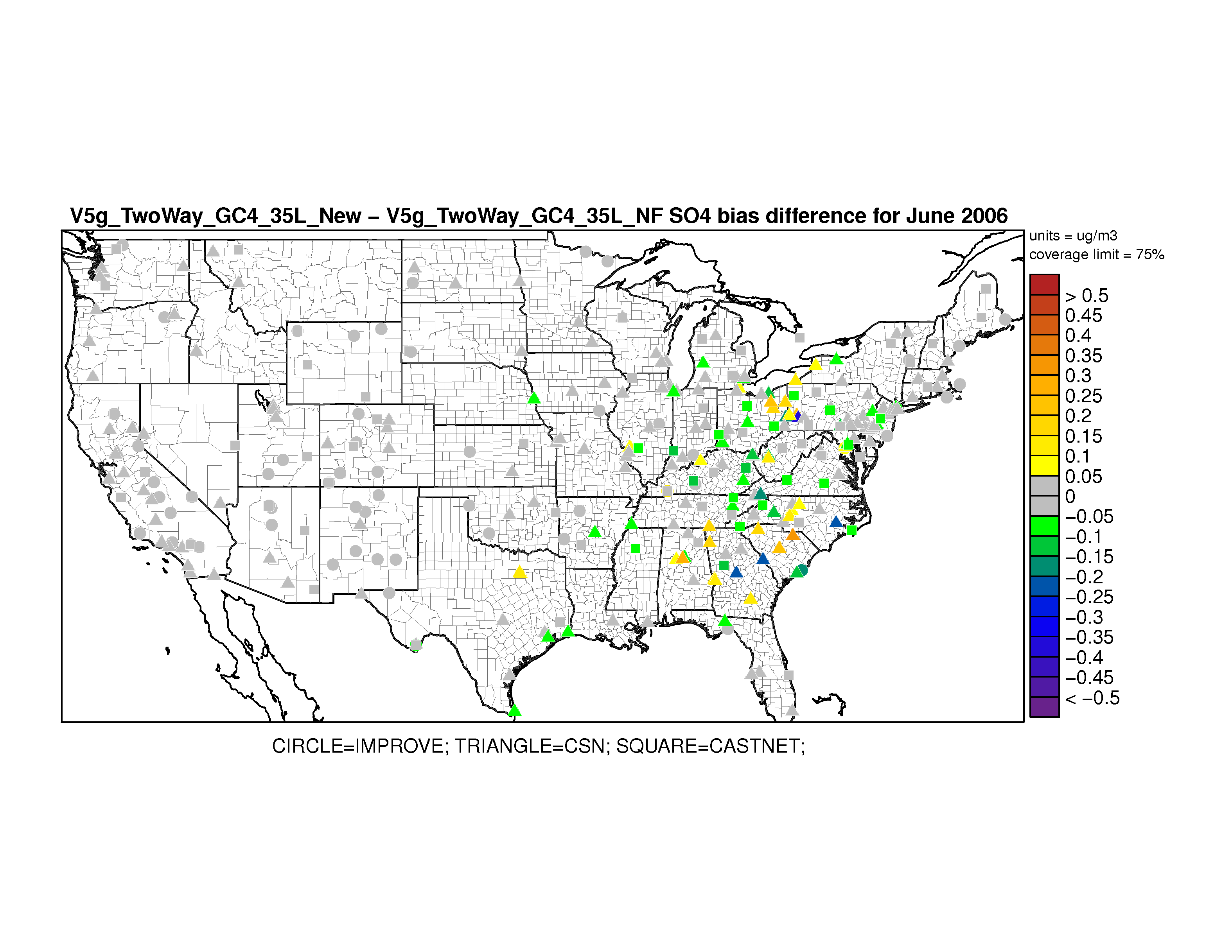 June Sulfate (F-NF)
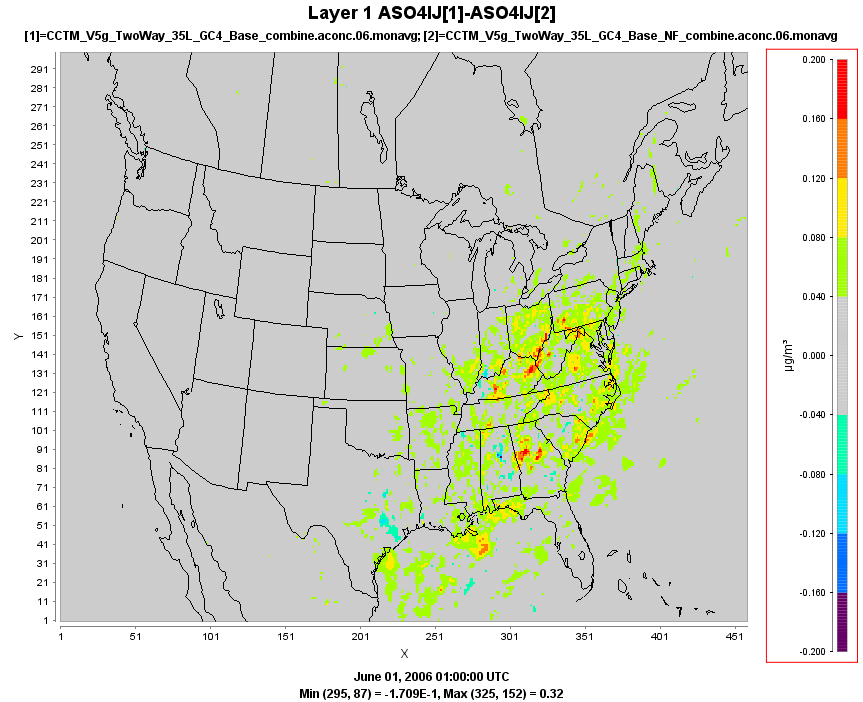 June Bias Difference (F-NF)
29
Sulfate bias reduced in simulation with aerosol feedback
[Speaker Notes: Sulfate increases in June, resulting in mostly a small improvement in bias.]
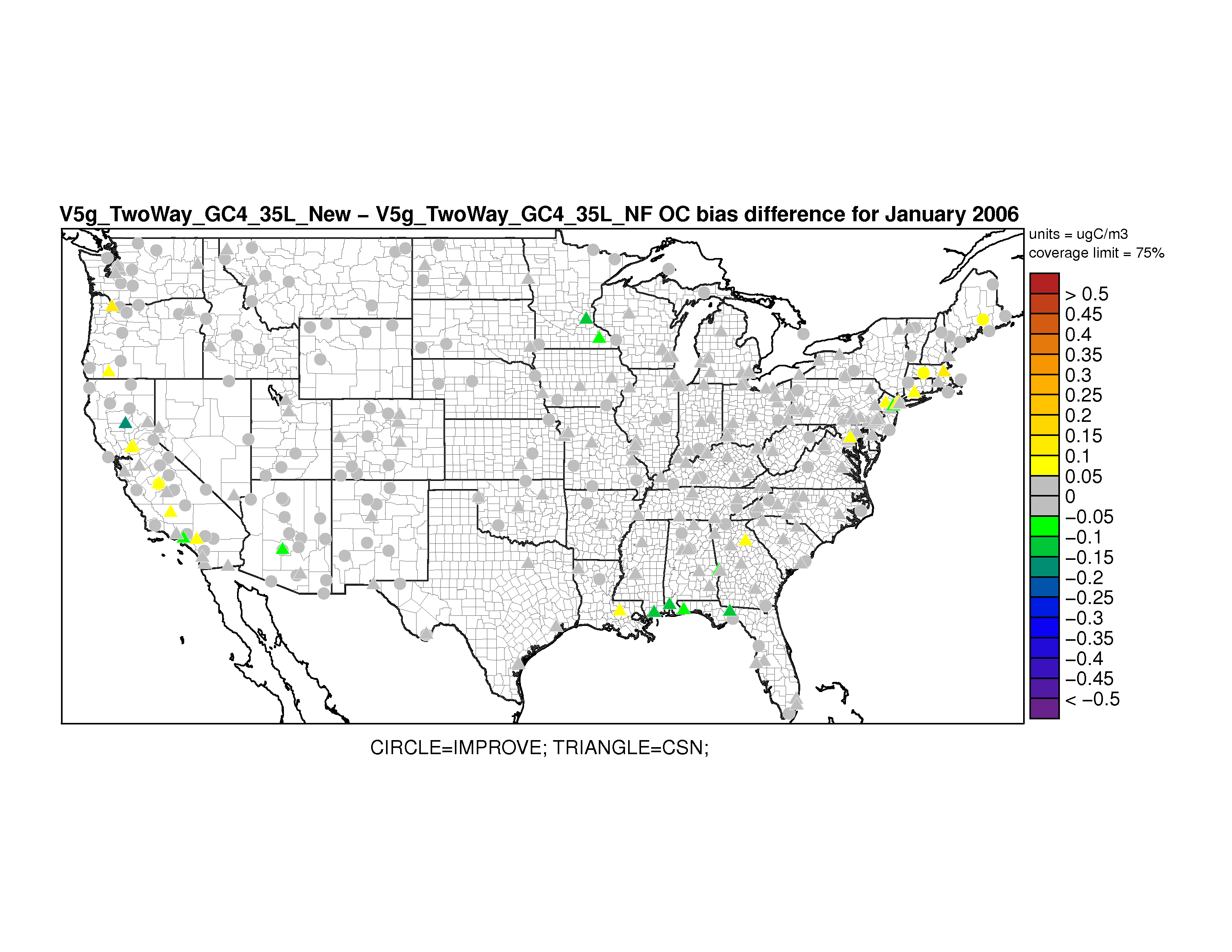 January Organic Carbon (F-NF)
Organic Carbon
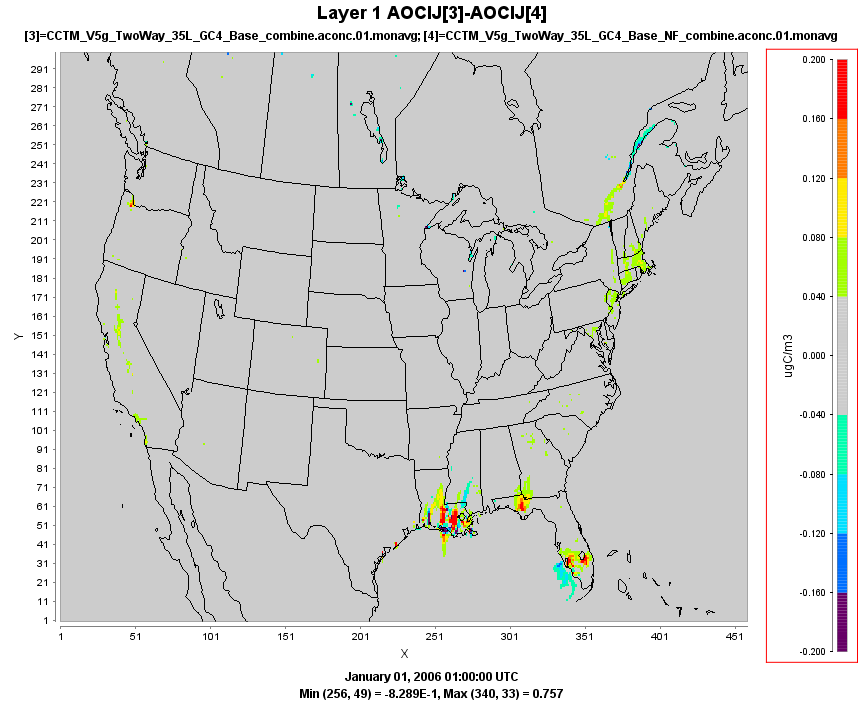 January Bias Difference (F-NF)
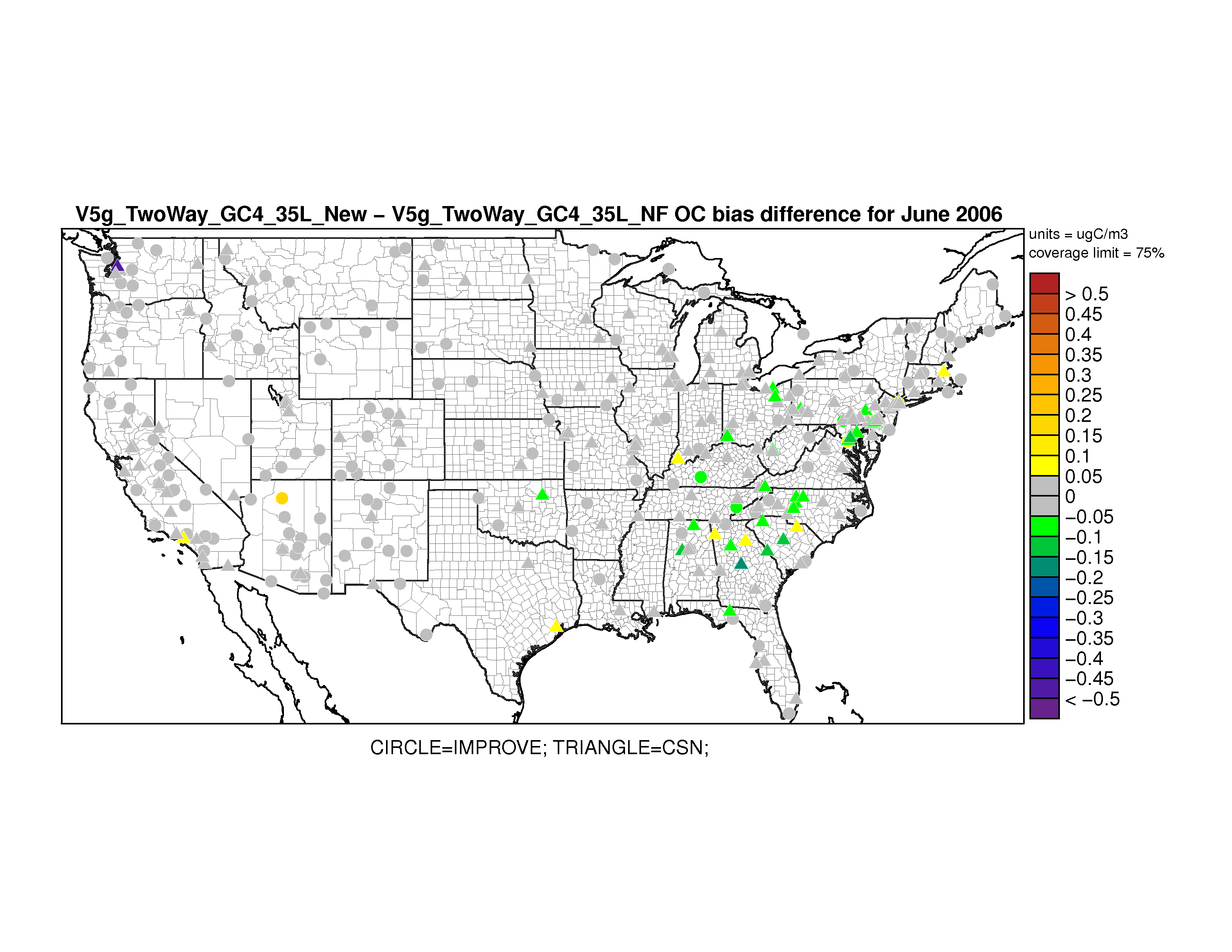 June Organic Carbon (F-NF)
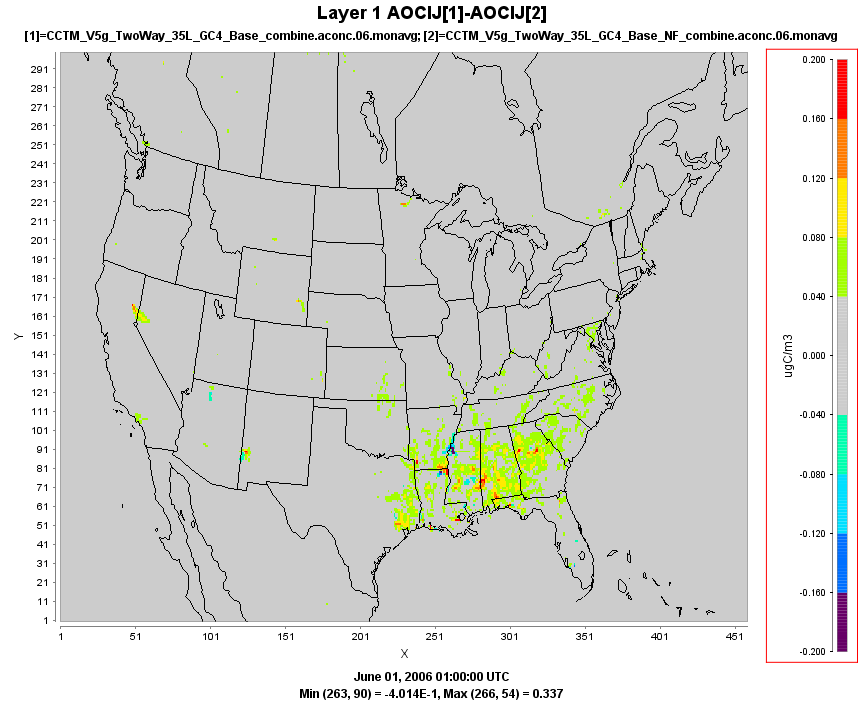 June Bias Difference (F-NF)
30
[Speaker Notes: Organic carbon increases in both January and June due to the lower mixing heights.  This generally results in an improvement in bias in June and a small increase in bias in January.]
Coupled vs. Un-coupled CMAQ
Significant differences in a number of the meteorological fields, including temperature, PBL height and solar radiation

These differences are not solely the result of running WRF-CMAQ without restarts

It’s likely some other difference(s) exists in the WRF or CMAQ codes

However, those difference have not been identified yet
31
WRF-CMAQ w/o Feedback Effects vs. Un-coupled WRF-CMAQ
32
Coupled WRF-CMAQ w/o Feedback vs. 
Un-coupled WRF-CMAQ
Compare simulations with the coupled WRF-CMAQ w/o feedback effects and the un-coupled WRF-CMAQ system.

Intent was to configure the coupled WRF-CMAQ simulation exactly the same as the un-coupled simulation.

This would allow for direct comparison between the two simulations, with the presumption that the results should be nearly identical.

However, although the simulations utilize the same inputs and are configured using the same WRF and CMAQ options, there are differences.

For example, the coupled WRF-CMAQ is run as one continuous simulations, while the WRF used in the un-coupled simulation is run in 5 ½ day increments.
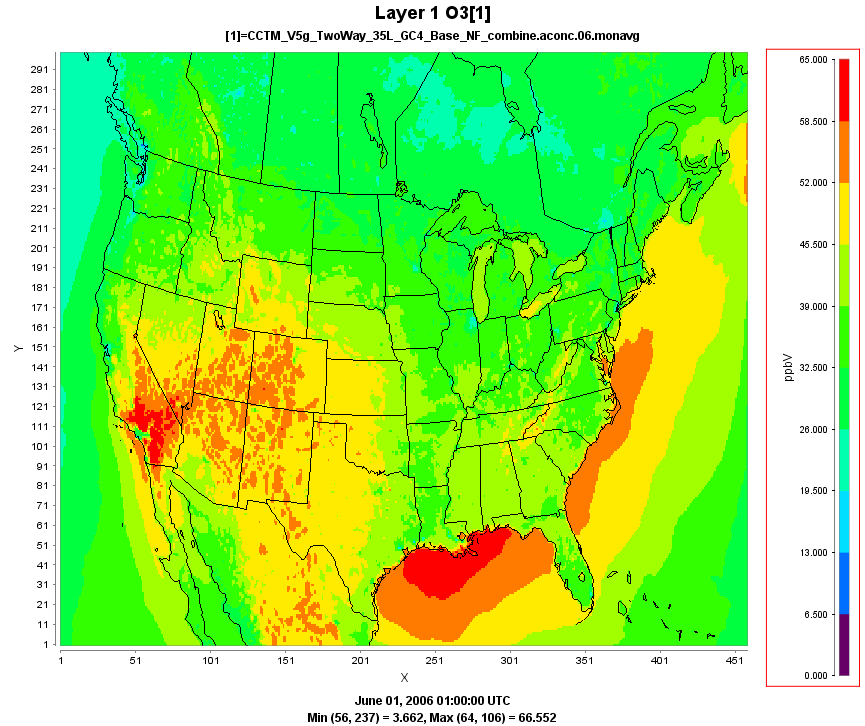 33
January Solar Radiation (NF-UC)
January surface temperature (NF-UC)
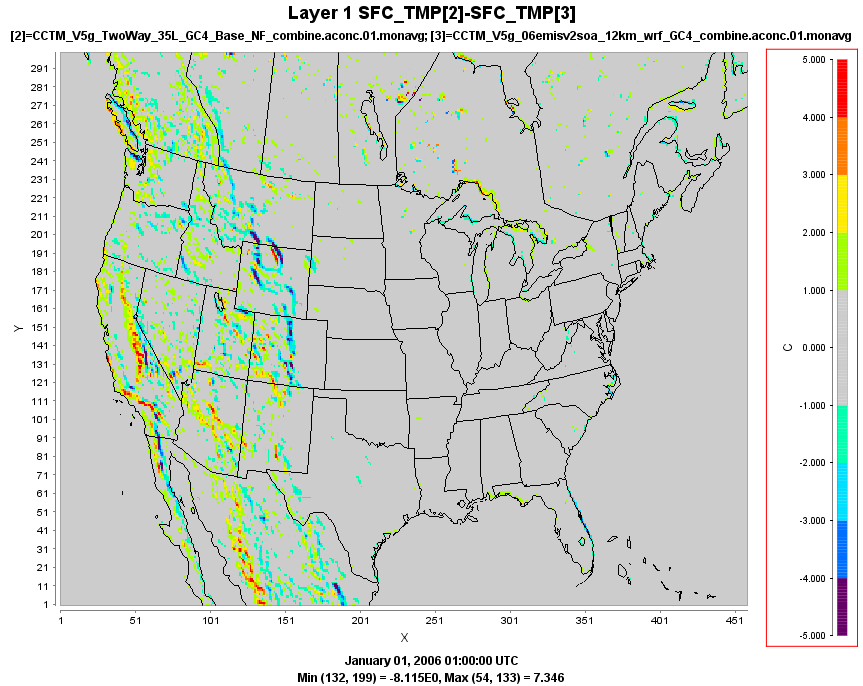 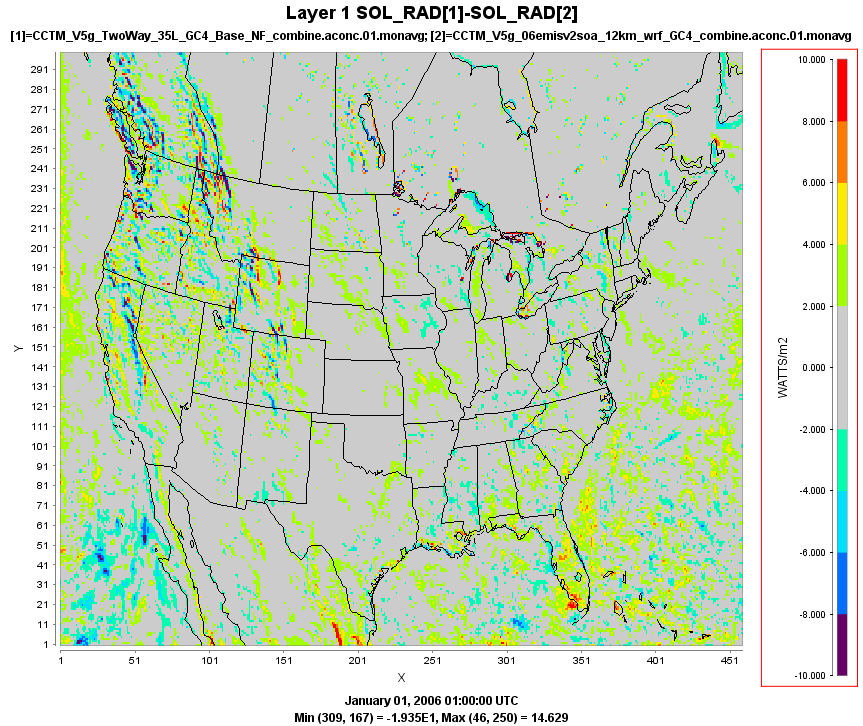 June surface temperature (NF-UC)
June Solar Radiation (NF-UC)
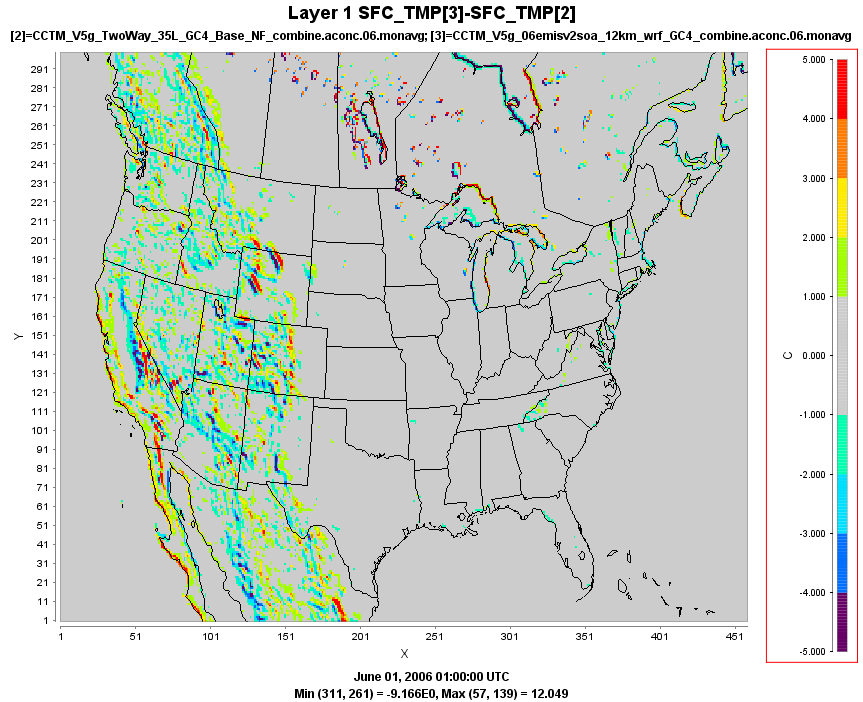 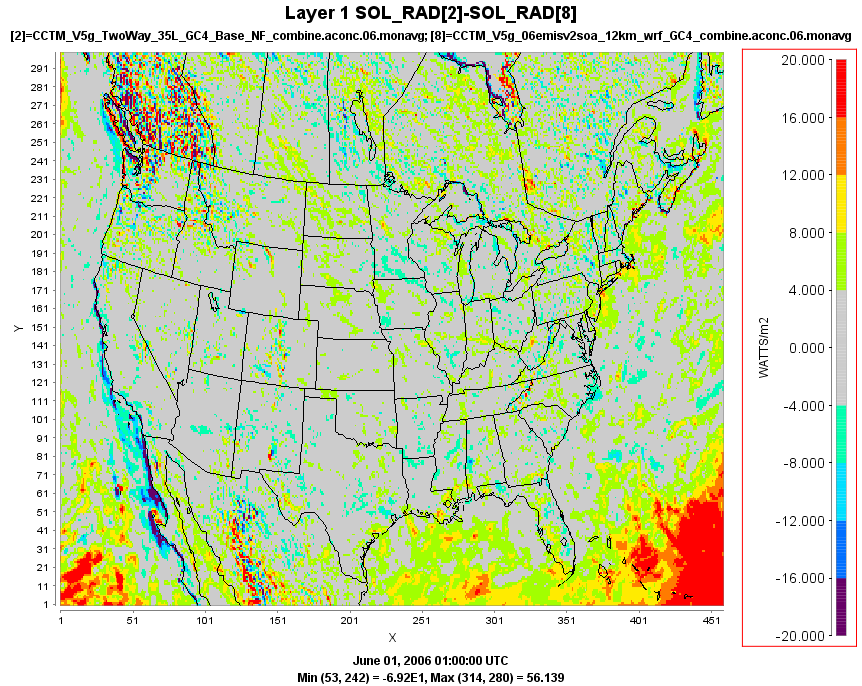 34
January Ozone (NF-UC)
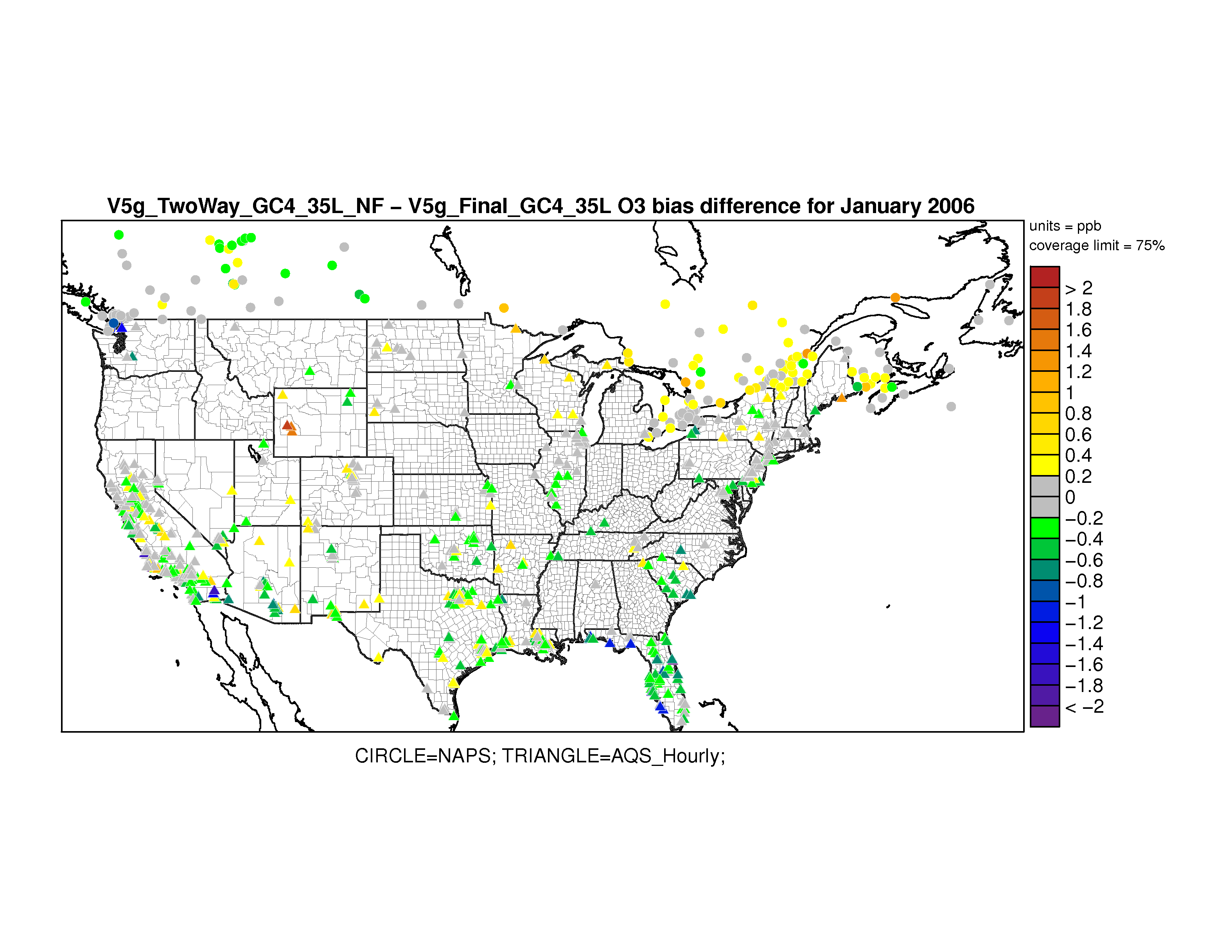 Ozone (Hourly)
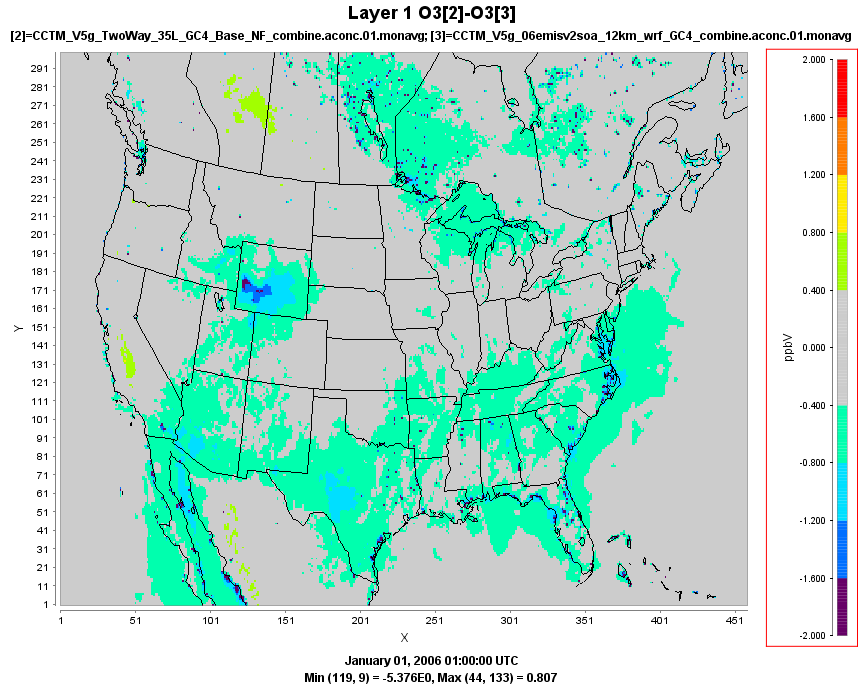 January Bias Difference (NF-UC)
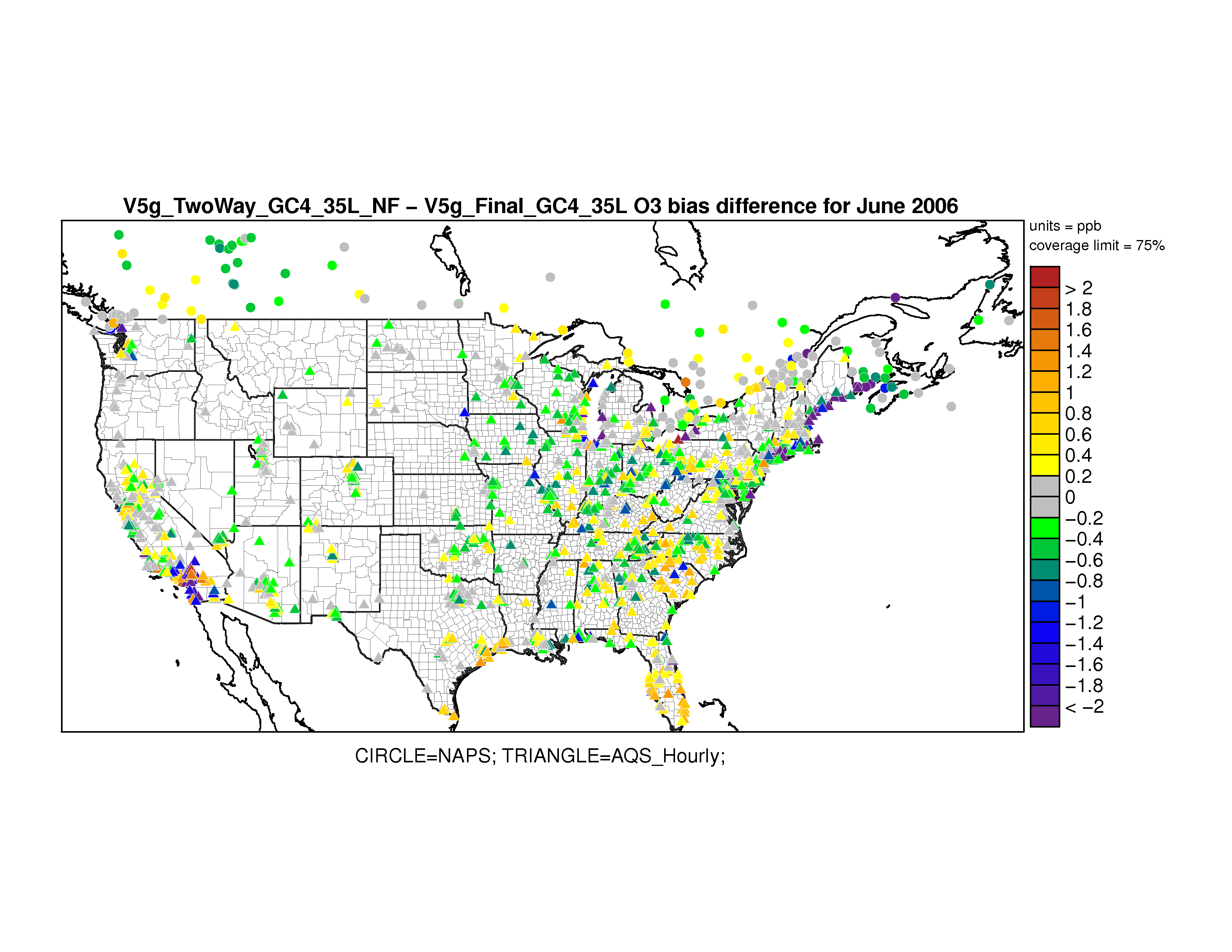 June Ozone (NF-UC)
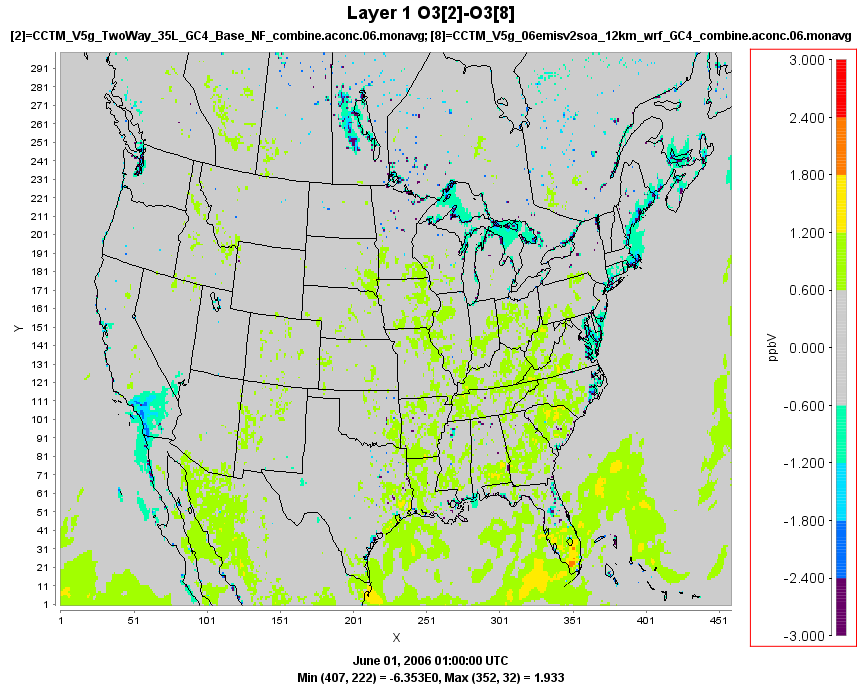 June Bias Difference (NF-UC)
35
January PM2.5 (NF-UC)
PM2.5
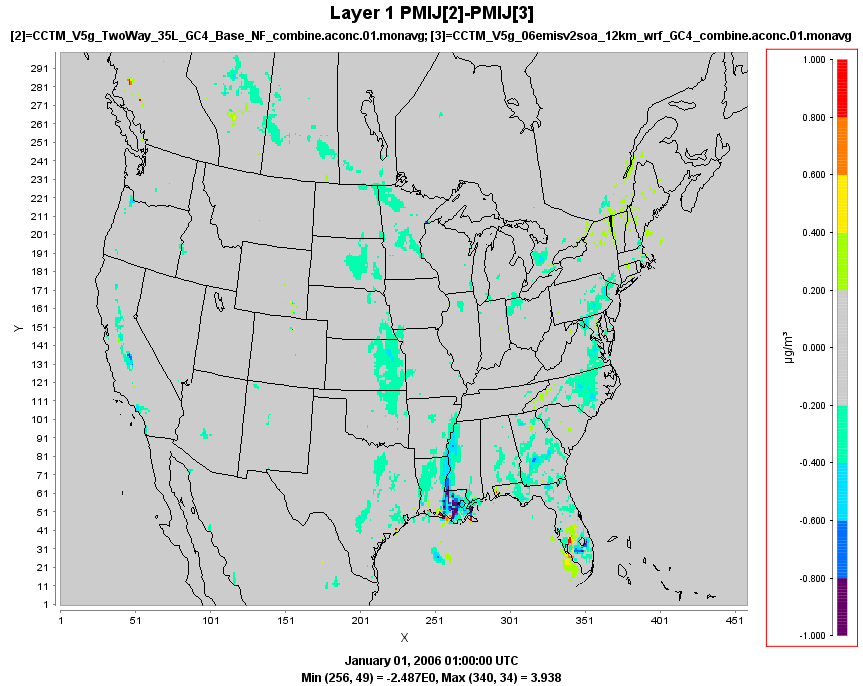 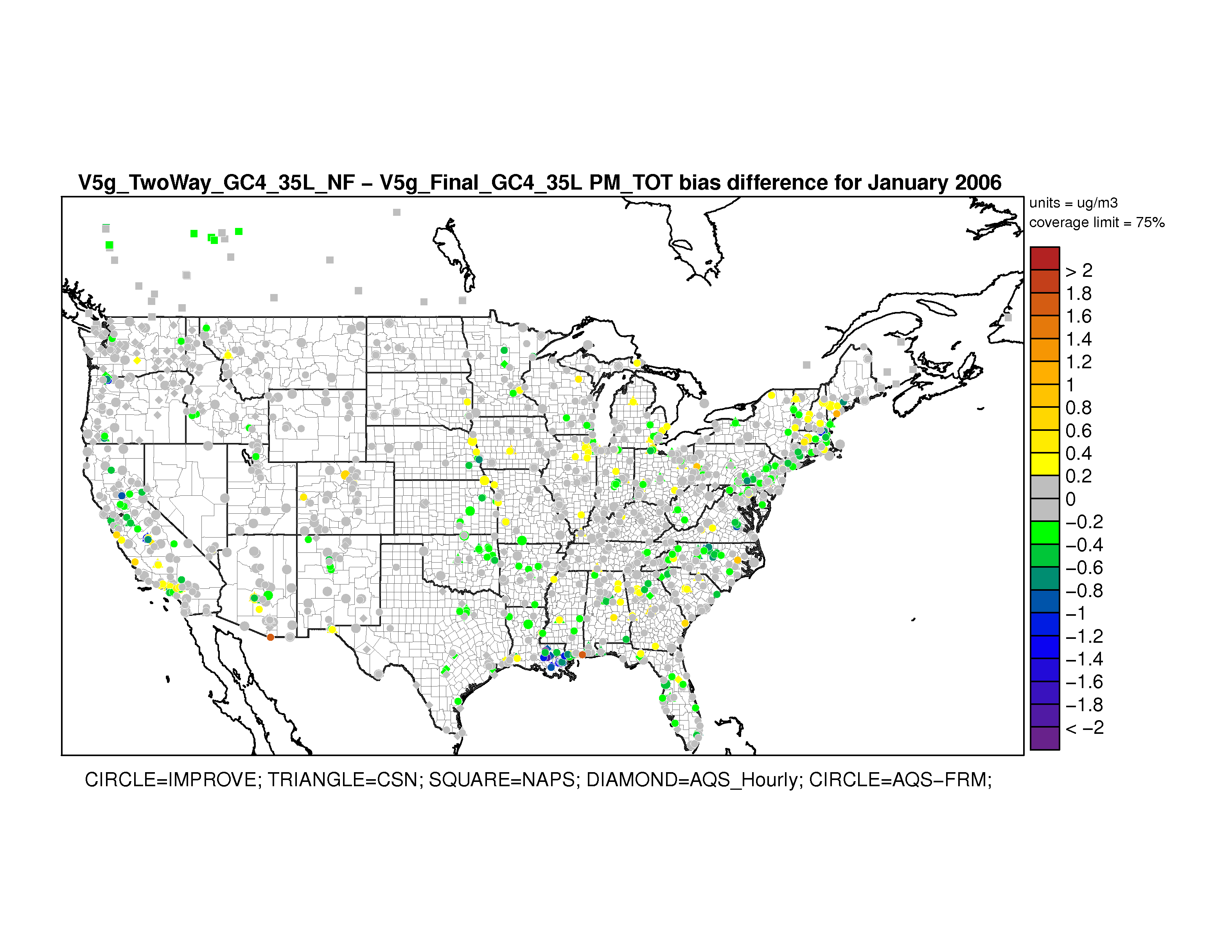 January Bias Difference (NF-UC)
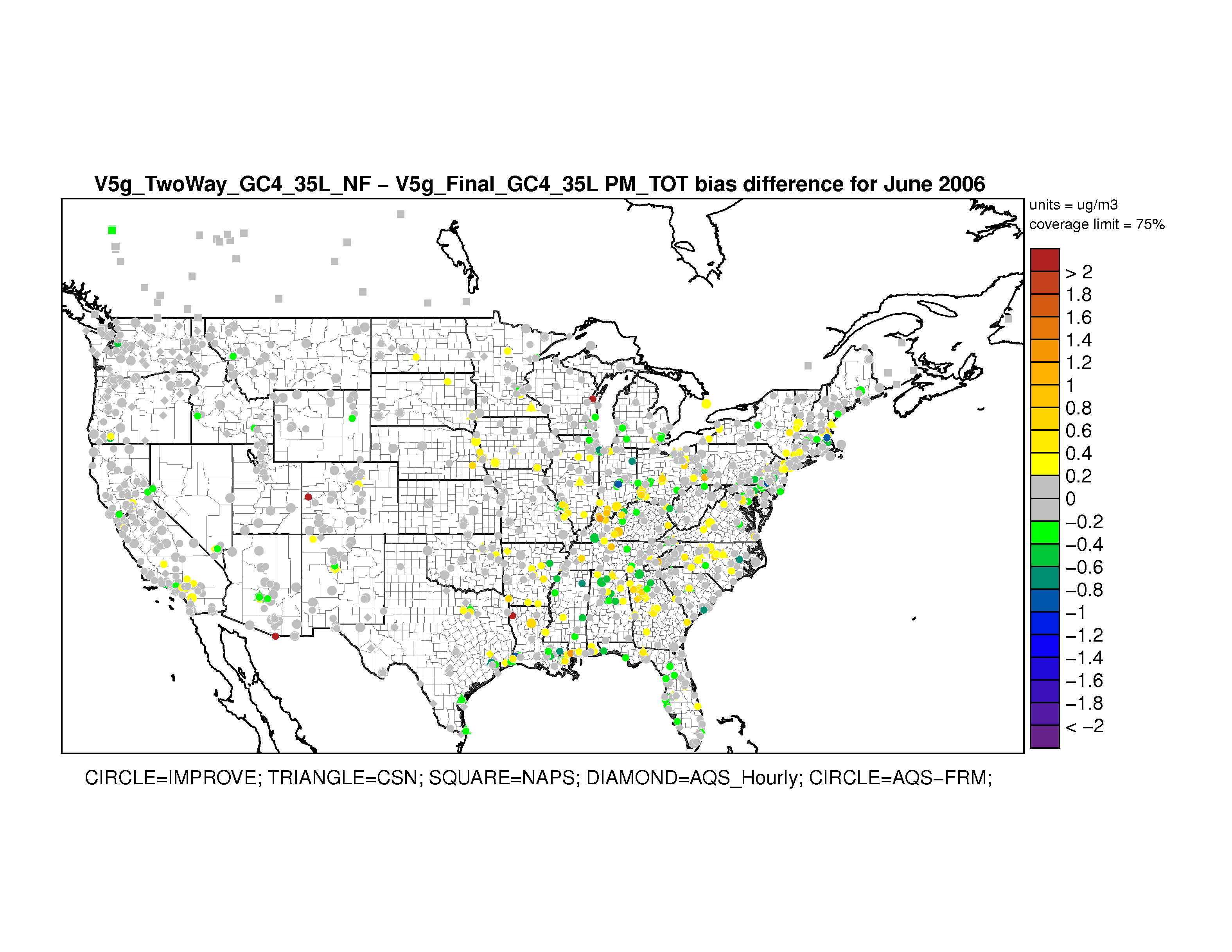 June PM2.5 (NF-UC)
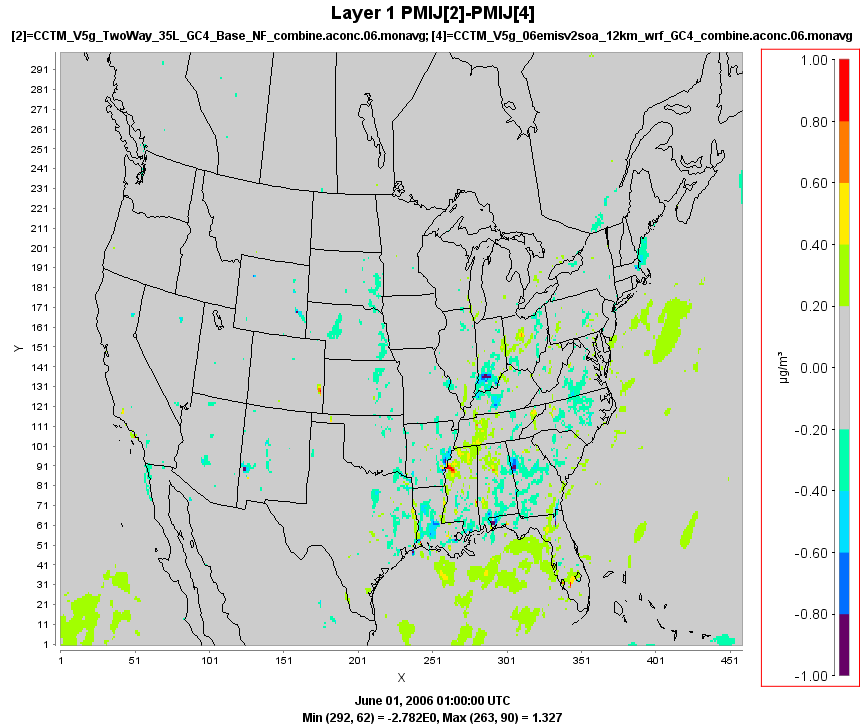 June Bias Difference (NF-UC)
36